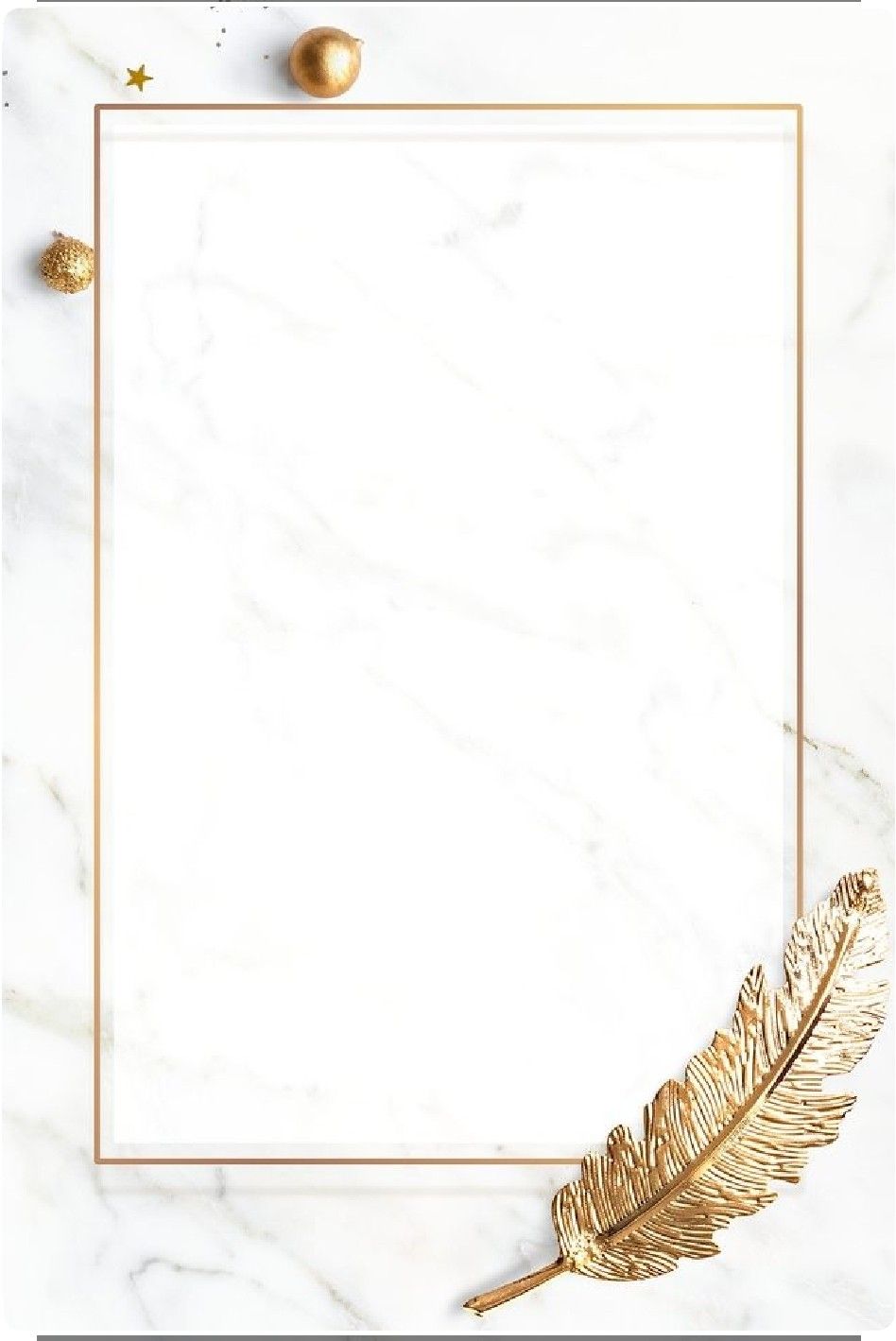 ỦY BAN NHÂN DÂN QUẬN 4
TRƯỜNG THCS VÂN ĐỒN
GIÁO ÁN ĐIỆN TỬ
MÔN NGỮ VĂN 8
Đi đường
(Tẩu lộ)
_Hồ Chí Minh_
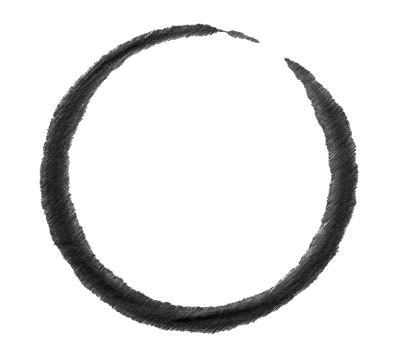 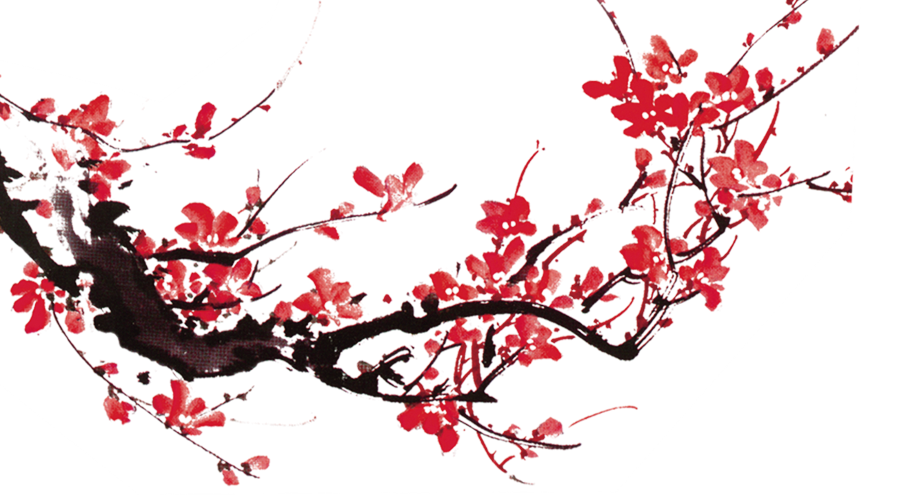 I.
Giới thiệu chung
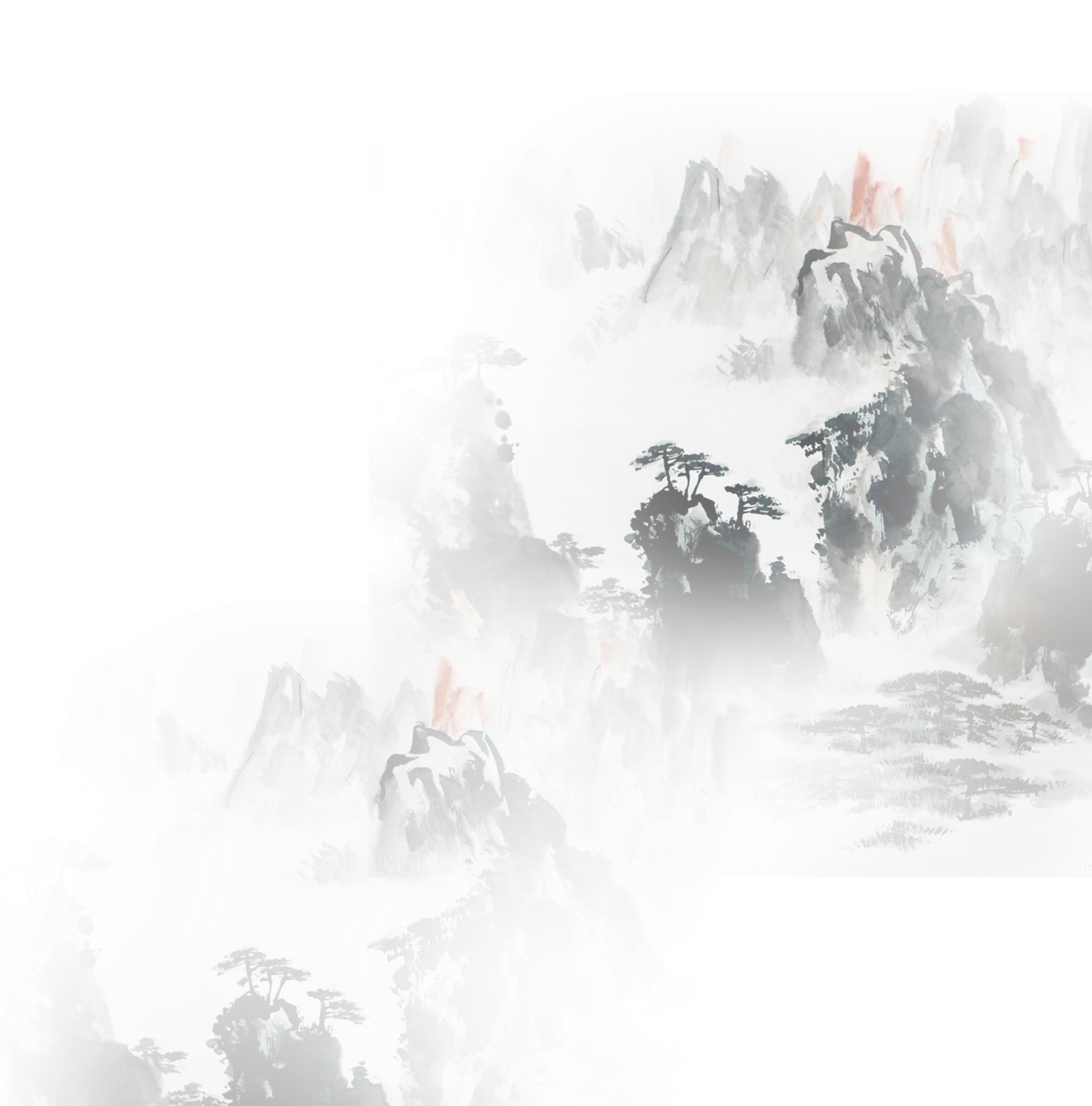 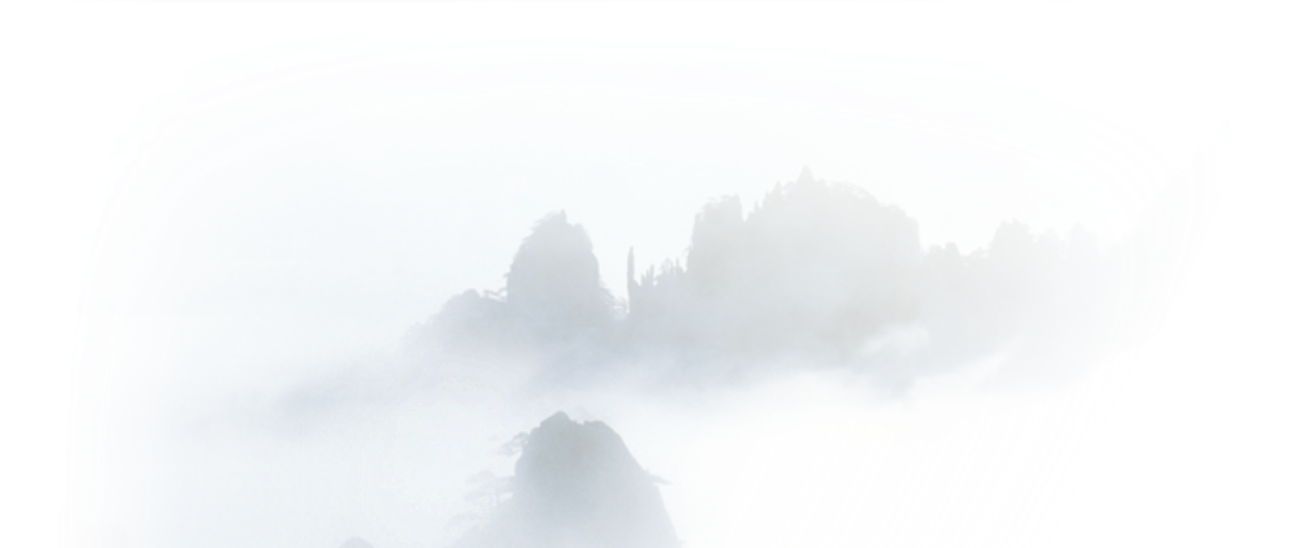 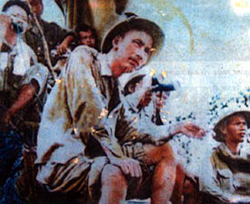 Hồ Chí Minh (1890 - 1969)
Là vị lãnh tụ thiên tài của dân tộc và nhà thơ lớn của đất nước.
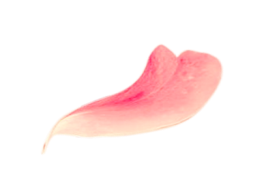 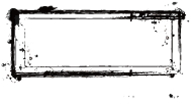 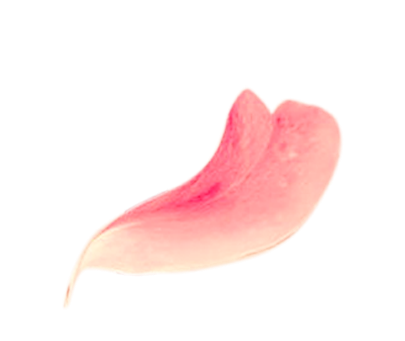 1. Tác giả
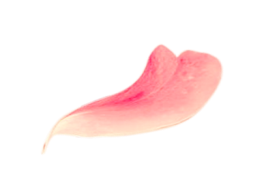 Là chiến sĩ cộng sản quốc tế.
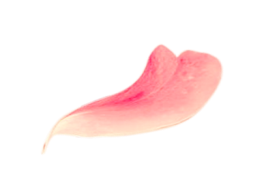 Là danh nhân văn hoá thế giới.
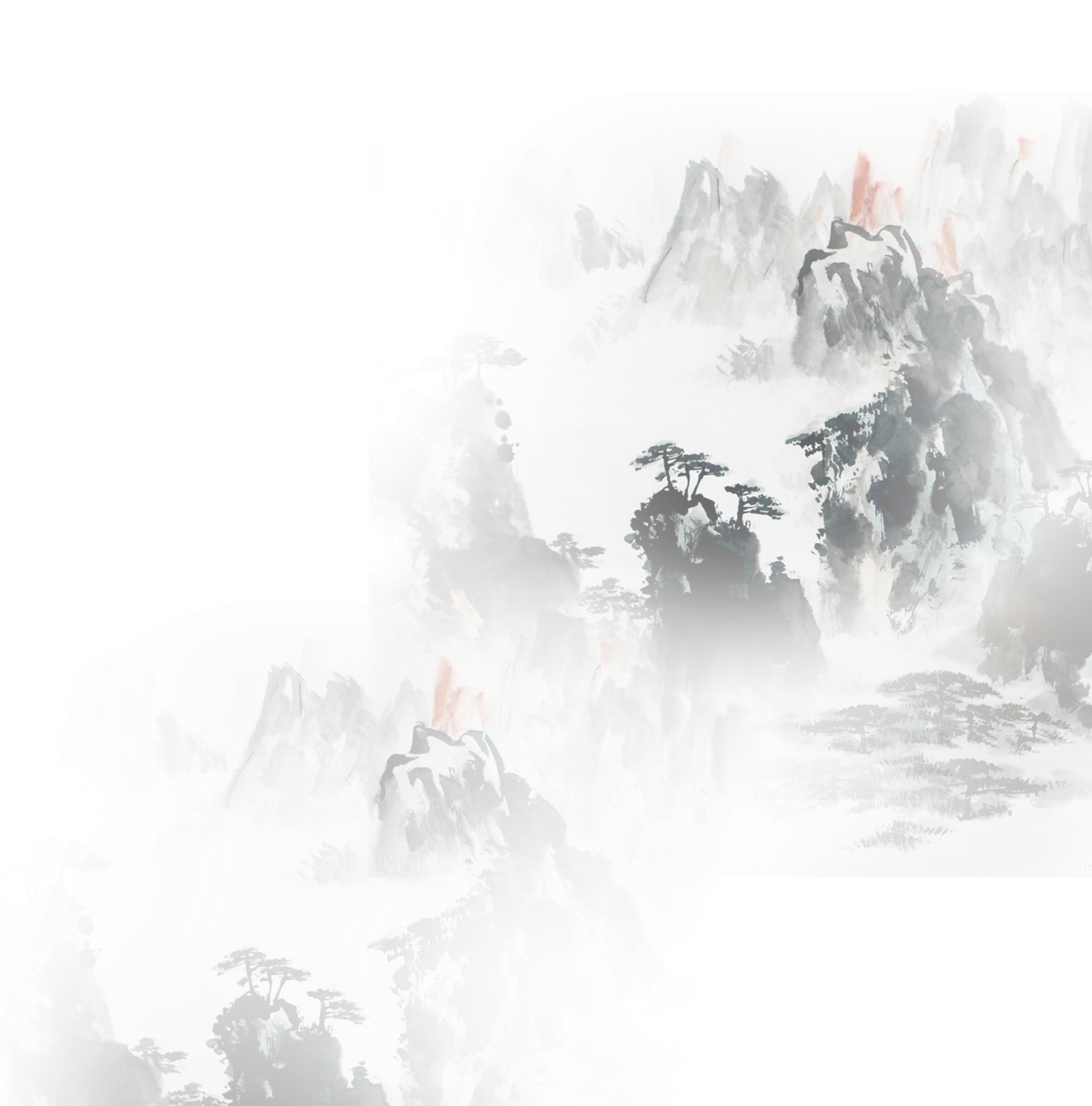 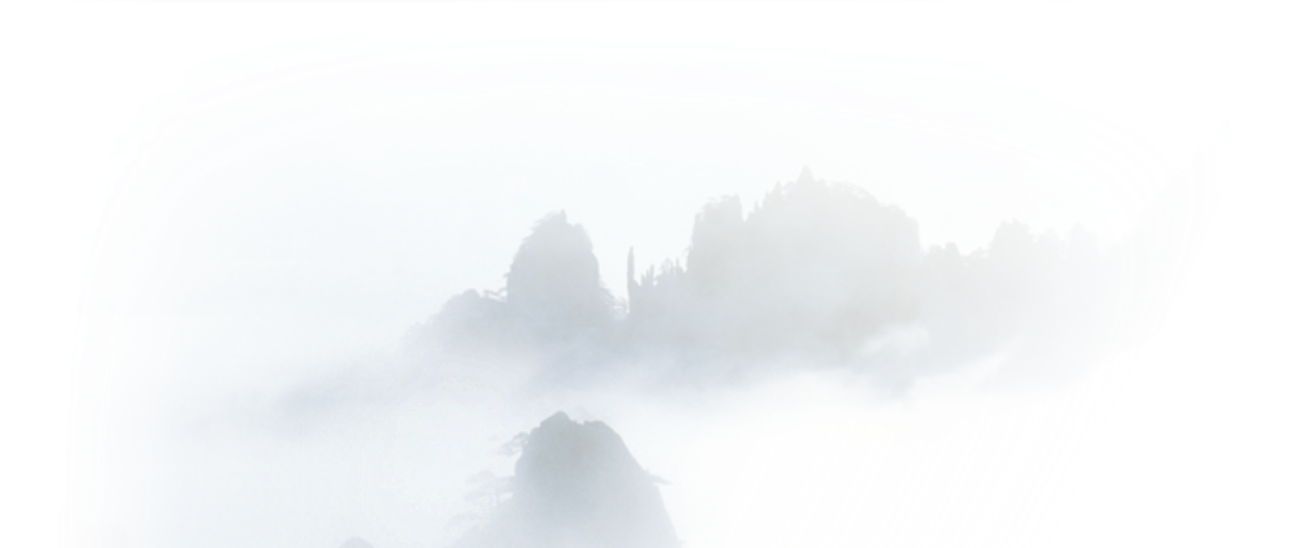 Trích trong tập thơ “ Nhật kí trong tù “( 133 bài thơ chữ Hán), khi Người bị bắt giam và giải tới các nhà lao của tỉnh Quảng Tây - Trung Quốc.
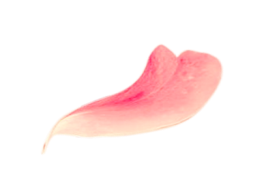 Xuất xứ:
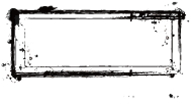 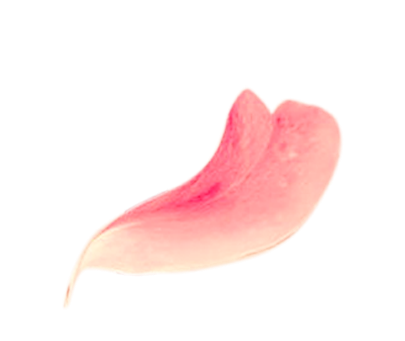 2. Tác phẩm
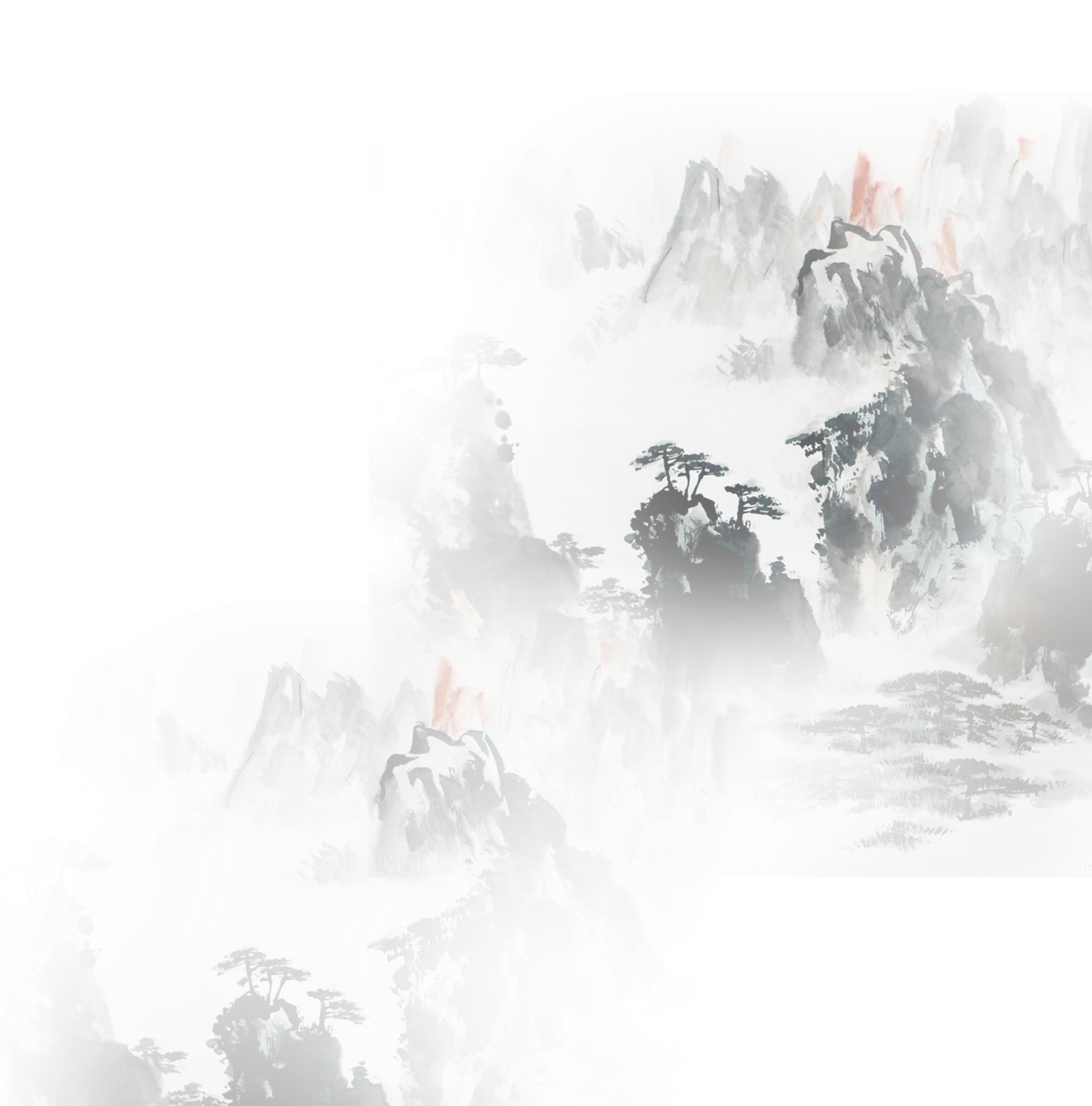 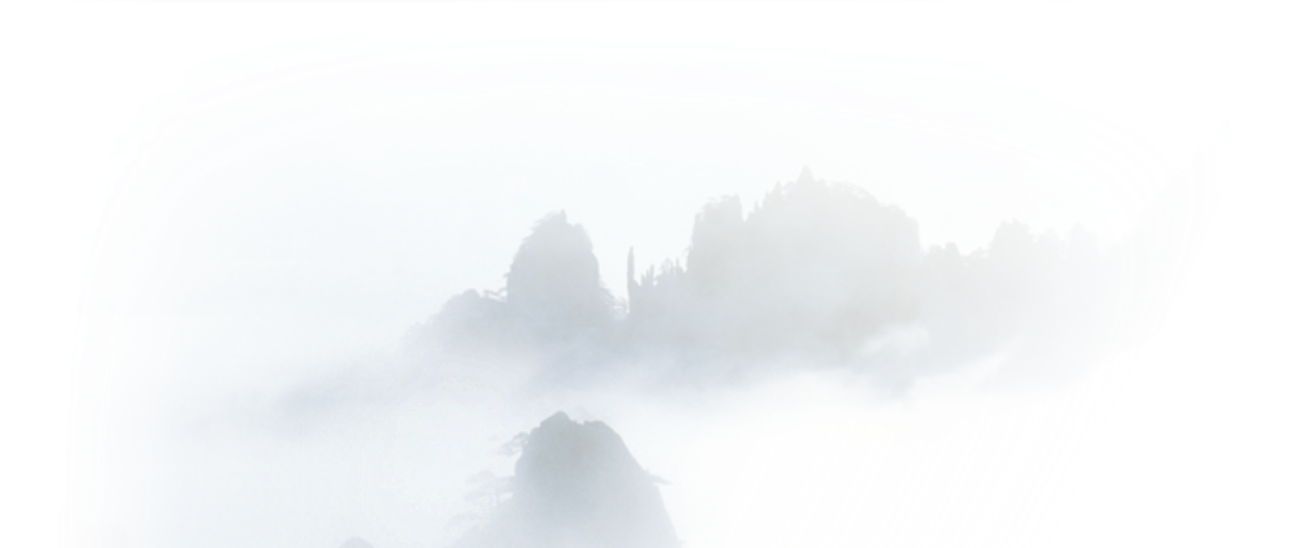 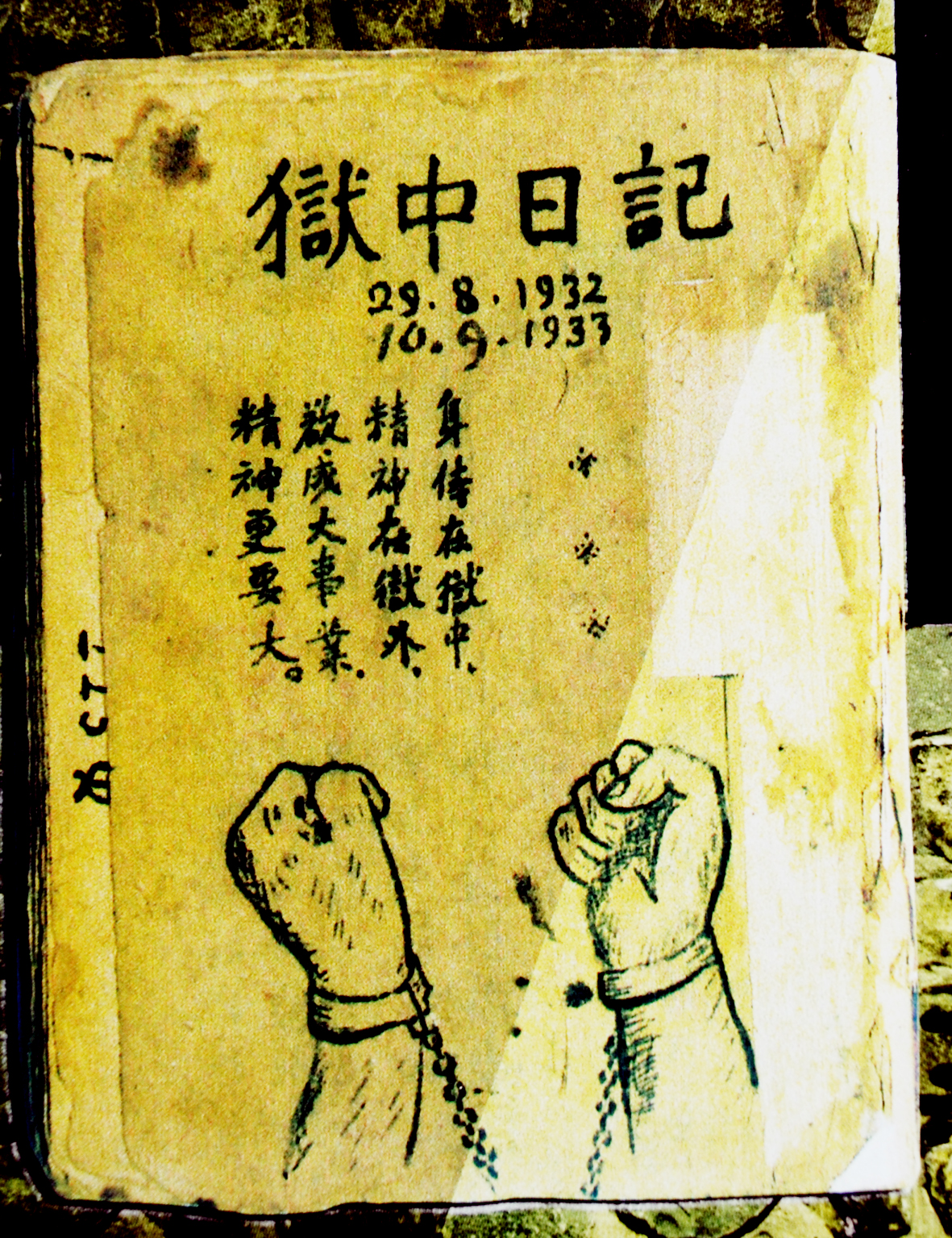 Trích trong tập thơ “ Nhật kí trong tù “( 133 bài thơ chữ Hán), khi Người bị bắt giam và giải tới các nhà lao của tỉnh Quảng Tây - Trung Quốc.
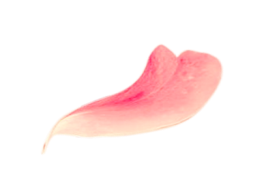 Xuất xứ:
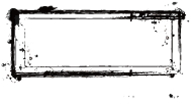 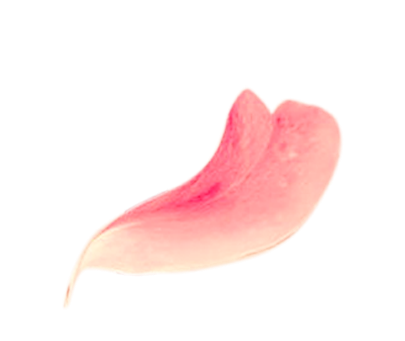 2. Tác phẩm
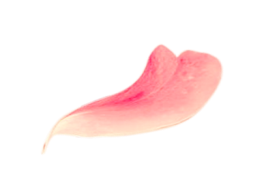 Đọc, chú thích
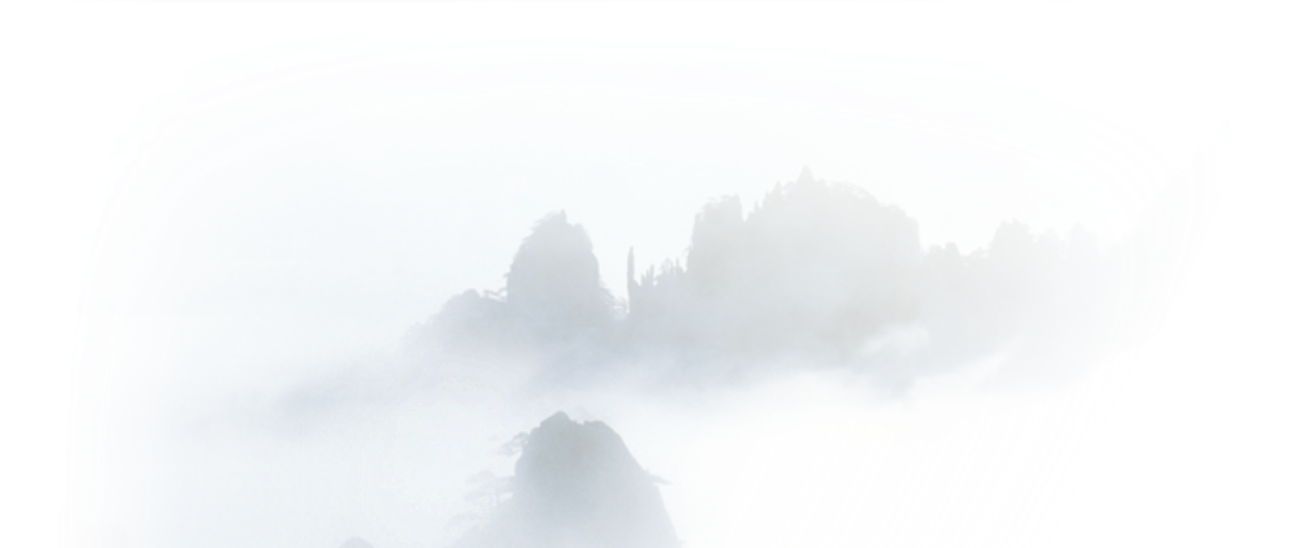 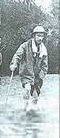 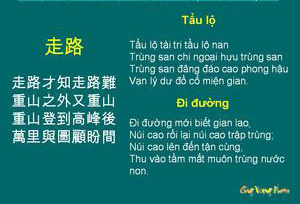 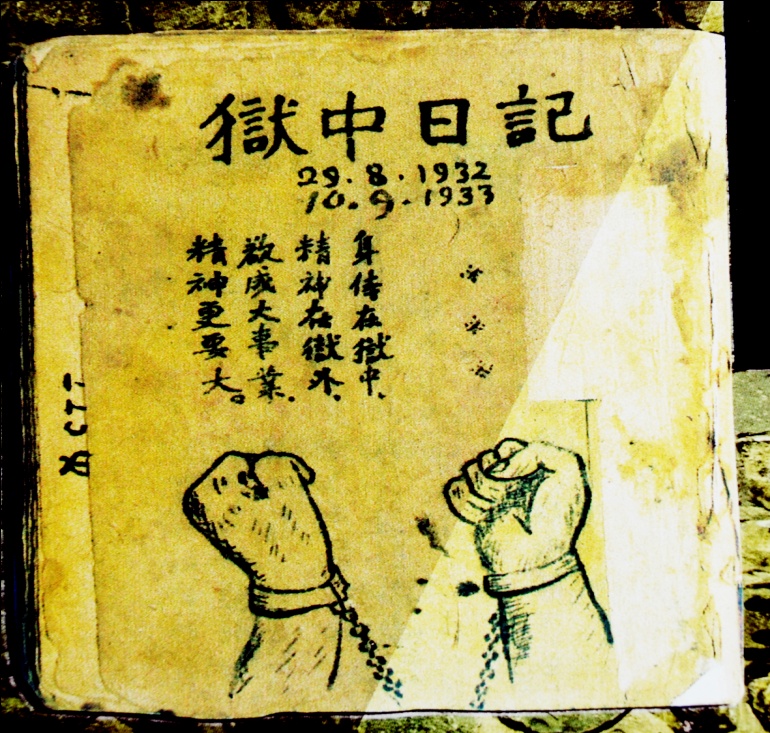 Hồ Chí Minh
Trích trong tập thơ “ Nhật kí trong tù “( 133 bài thơ chữ Hán), khi Người bị bắt giam và giải tới các nhà lao của tỉnh Quảng Tây - Trung Quốc.
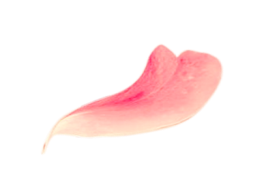 Xuất xứ:
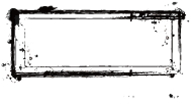 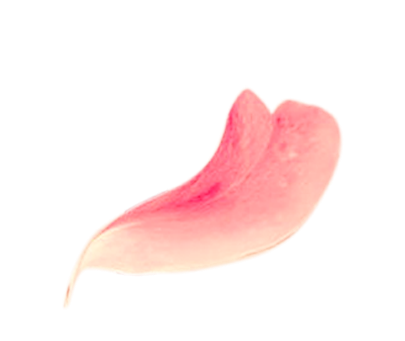 2. Tác phẩm
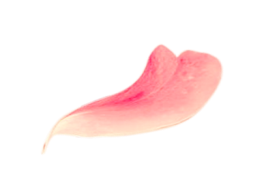 Đọc, chú thích
Khai (Mở ra)  Thừa (Phát triển, nâng cao câu khai)  Chuyển (Chuyển ý)  Hợp (Tổng hợp)
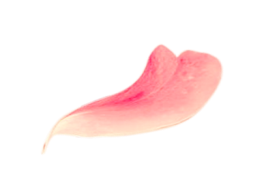 Thơ thất ngôn tứ tuyệt
Thể loại:
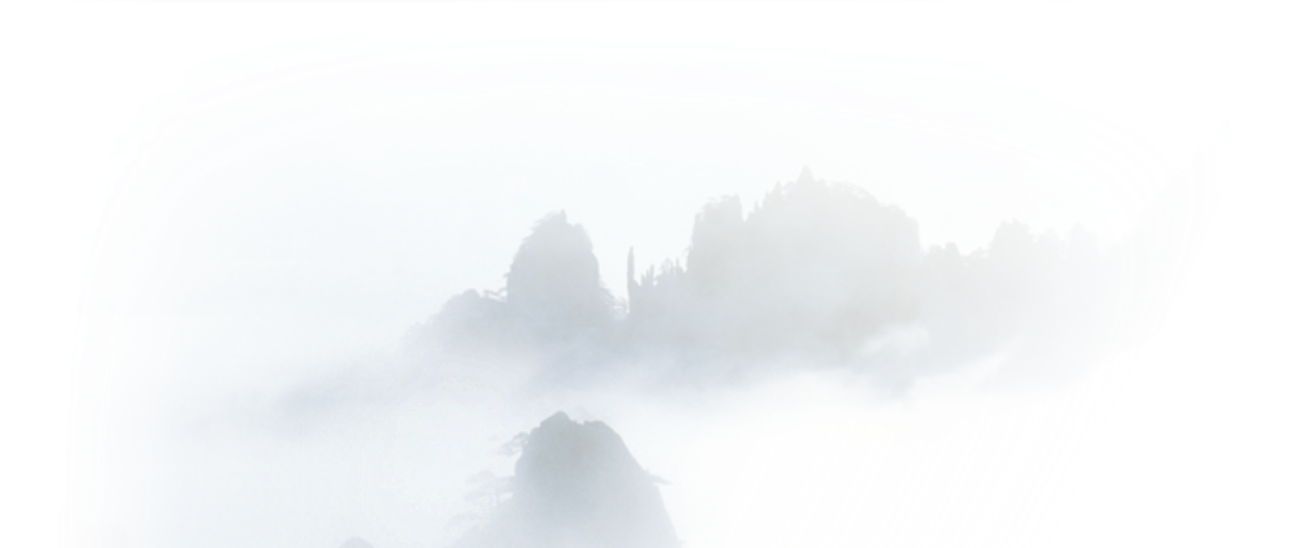 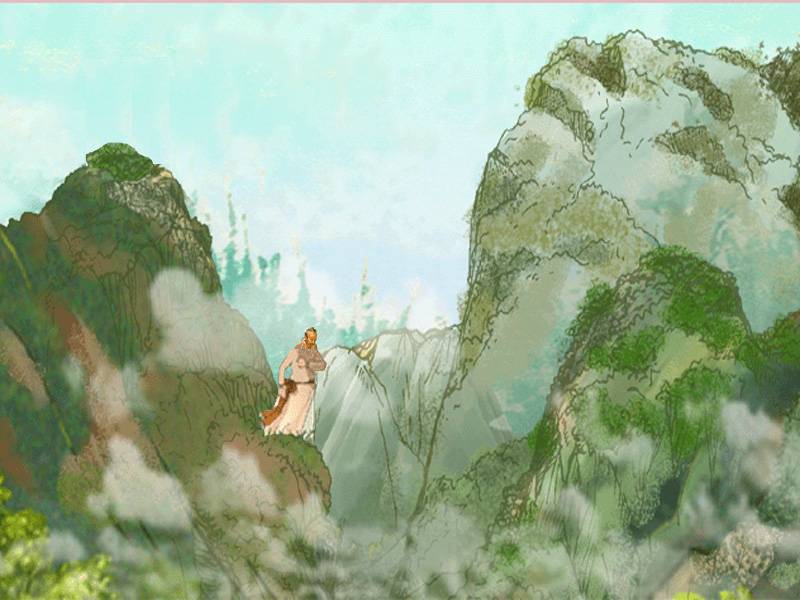 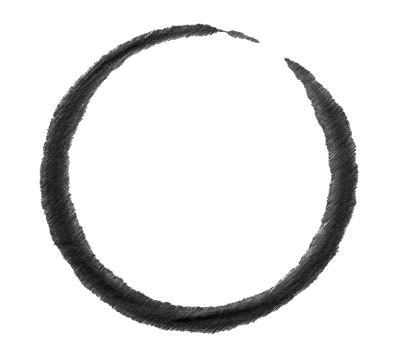 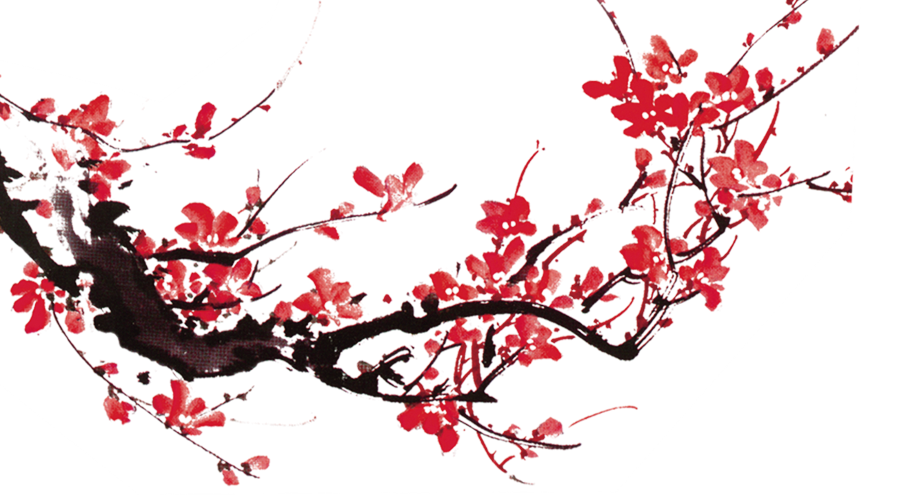 II.
Đọc hiểu chi tiết
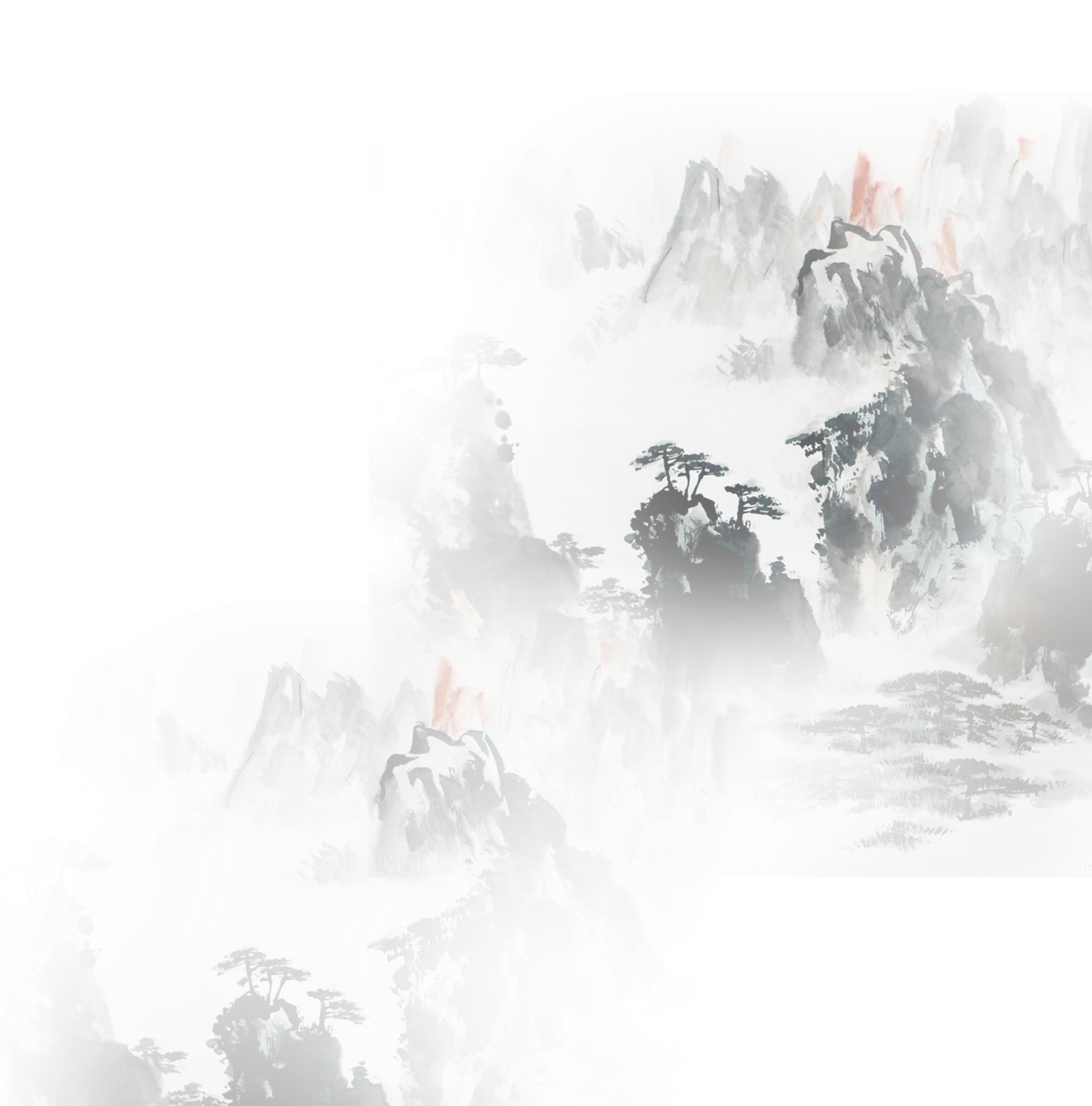 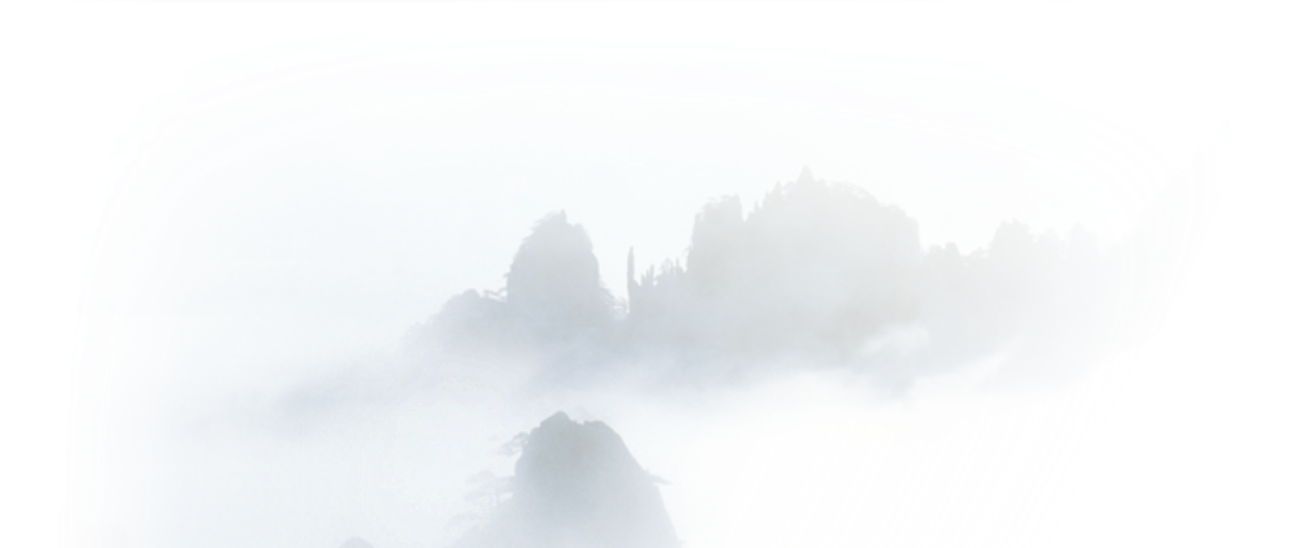 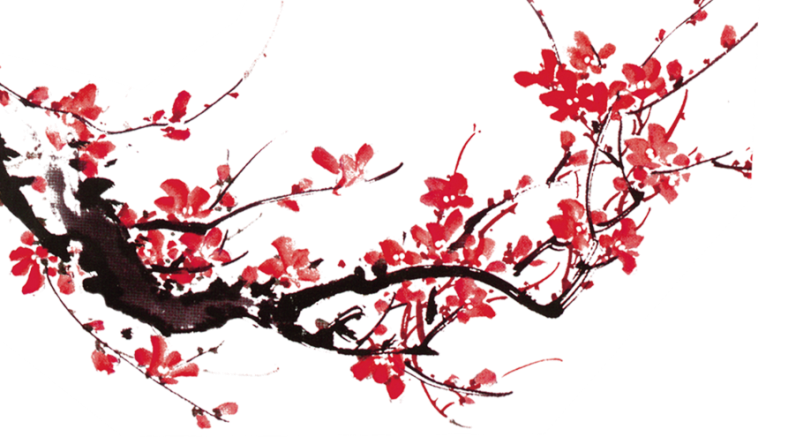 Làm việc theo nhóm, đọc văn bản “Đi đường” và thực hiện các yêu cầu sau:
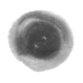 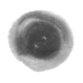 一
一
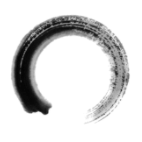 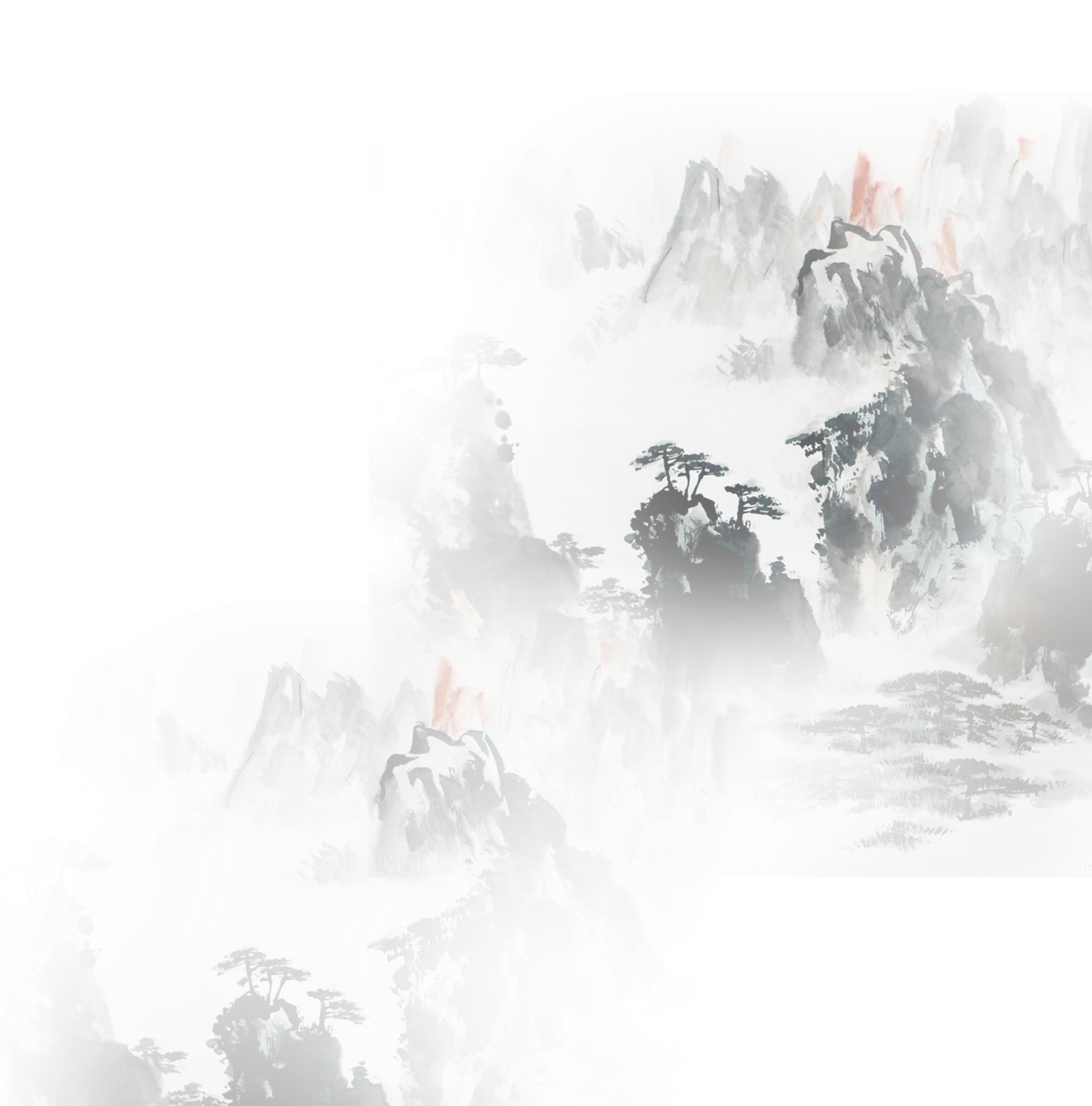 Miêu tả con đường leo núi khó khăn, cực nhọc được Bác nói đến trong 2 câu thơ đầu
1. Hai câu đầu
Chỉ ra và nhận xét tác dụng của phép điệp ngữ trong văn bản
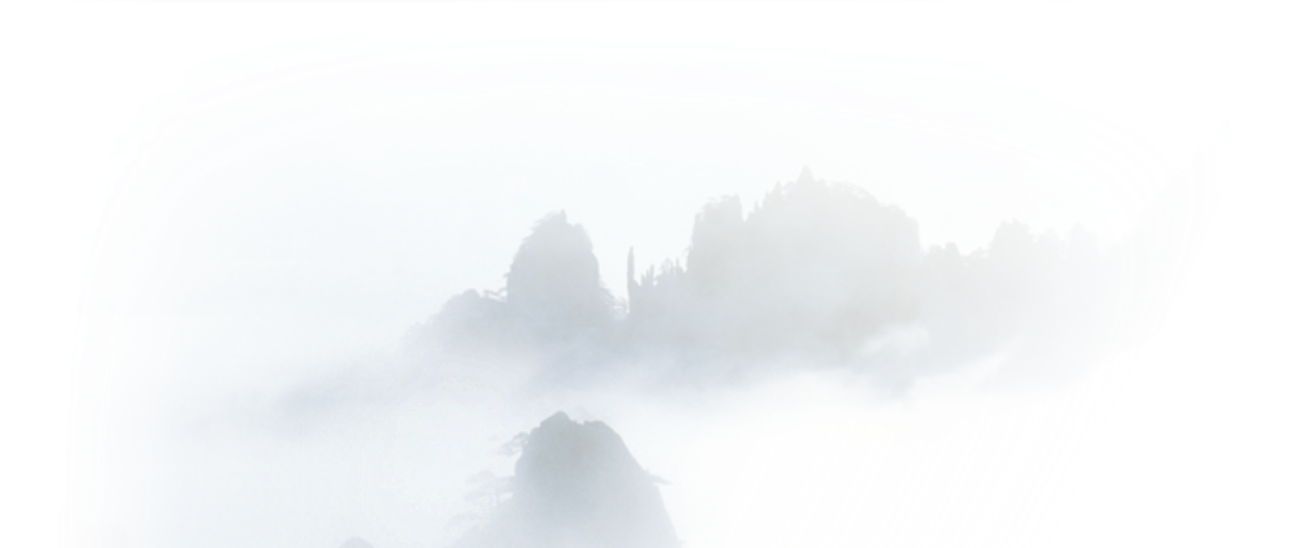 (Đi đường mới biết gian lao,
Núi cao rồi lại núi cao trập trùng;)
Tẩu lộ tài tri tẩu lộ nan,
Trùng san chi ngoại hựu trung san;
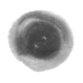 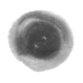 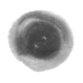 一
一
一
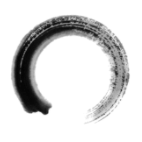 Gian khổ của người đi đường
1. Hai câu đầu
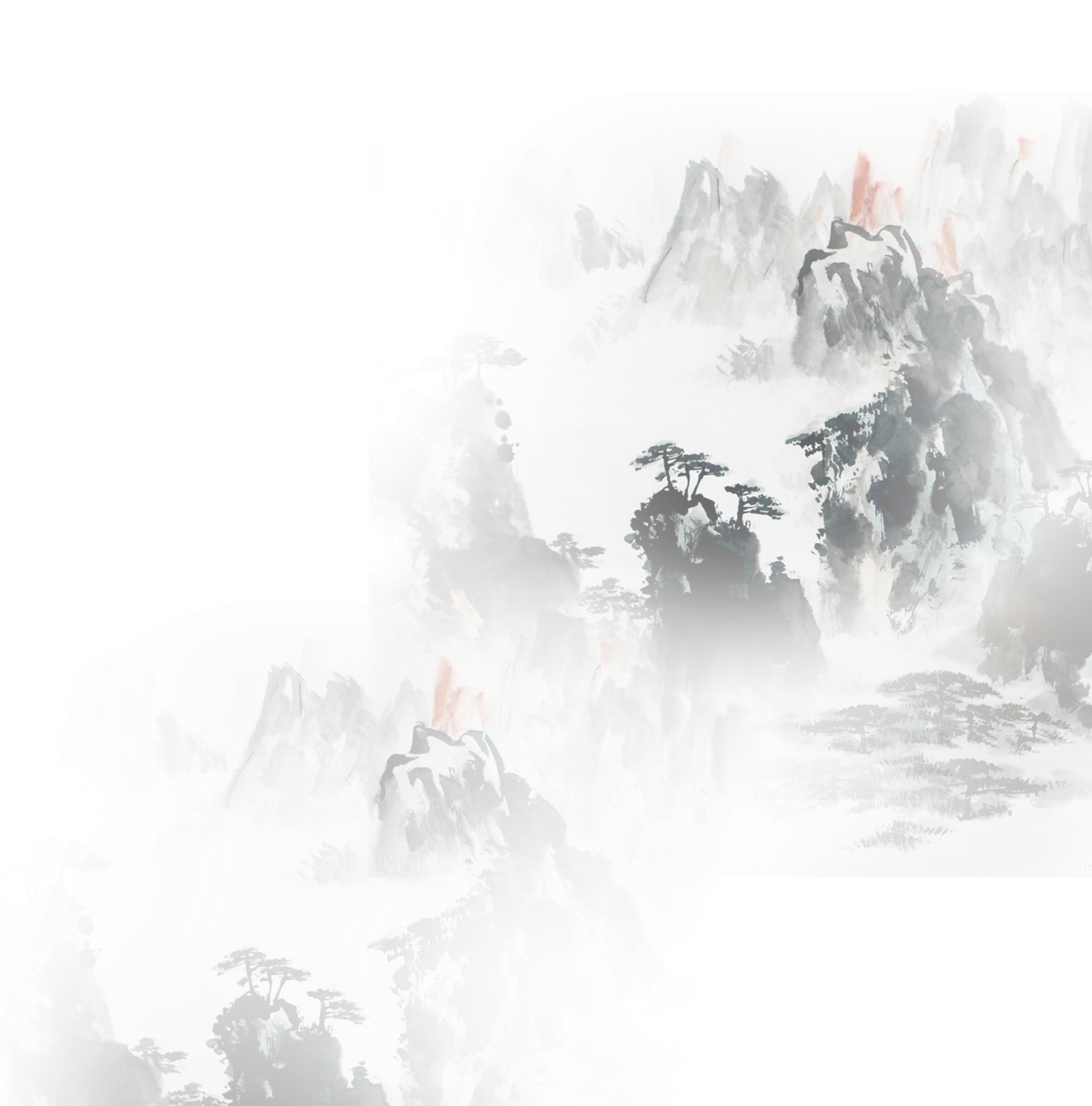 Kinh nghiệm rút ra từ thực tiễn của bản thân
NT: điệp từ “ Trùng san” (những lớp núi nối tiếp nhau)
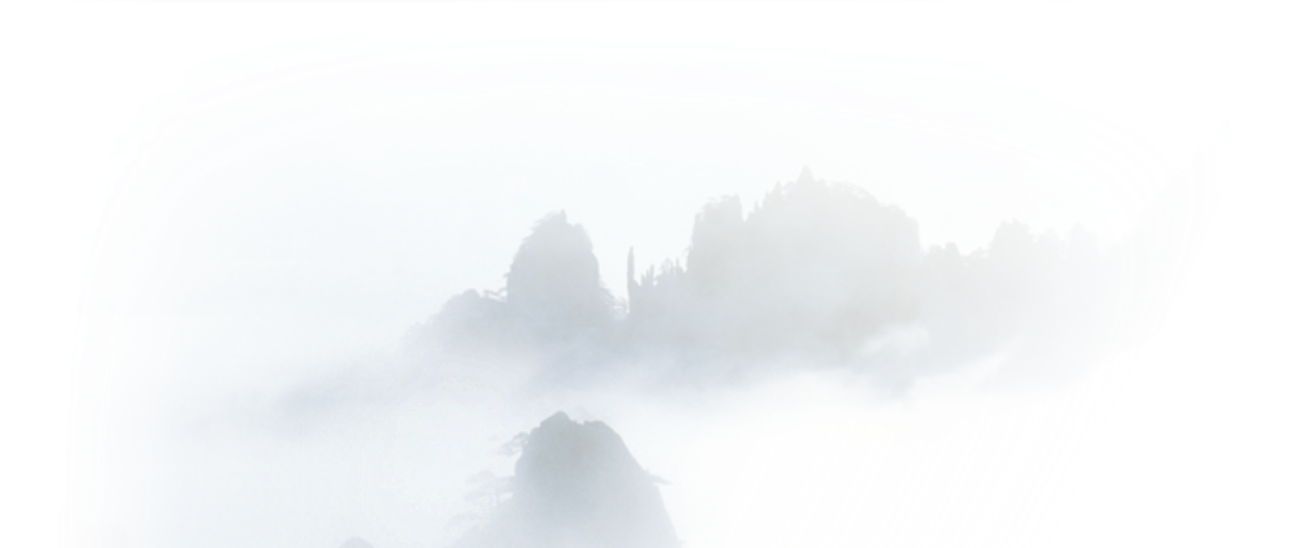 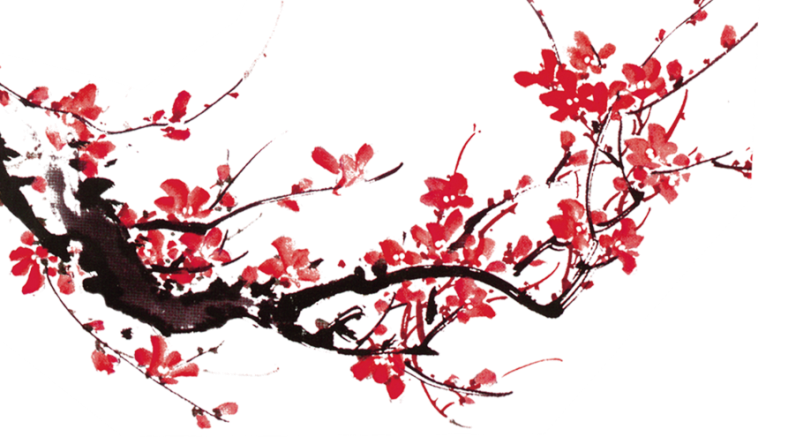 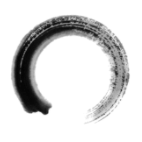 2. Hai câu cuối
Làm việc theo nhóm, đọc 2 câu cuối và phân tích tâm trạng, tư thế của nhân vật trữ tình
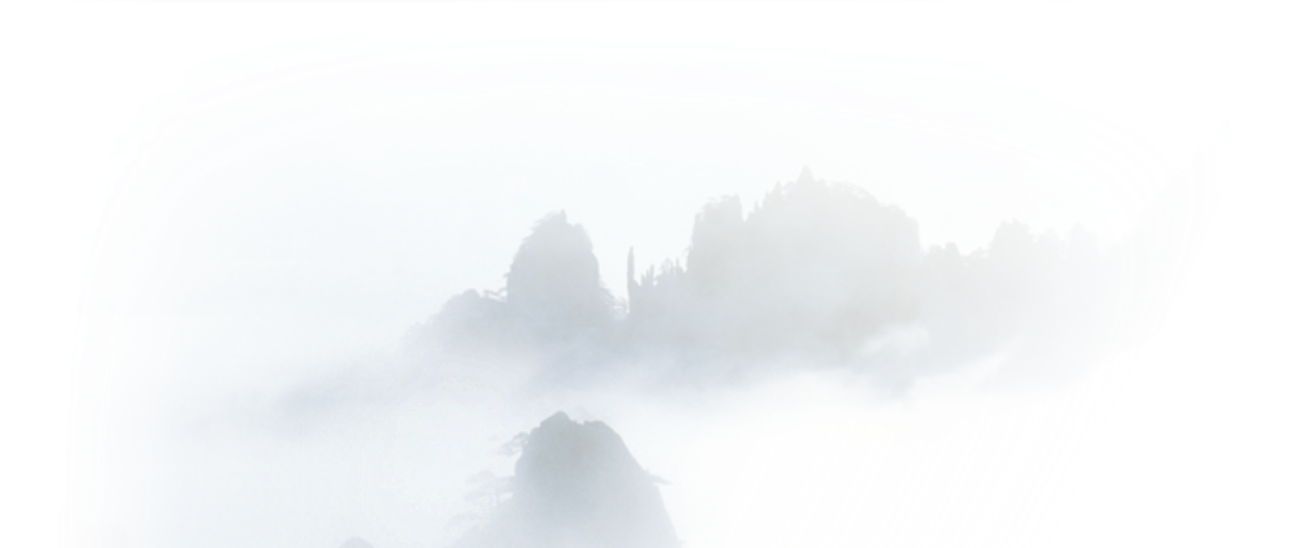 Trùng san đăng đáo cao phong hậu,
Vạn lí dư đồ cố miện gian.
(Núi cao lên đến tận cùng, 
Thu vào tầm mắt muôn trùng nước non.)
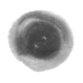 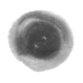 一
一
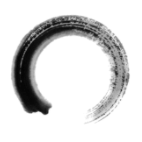 Câu 3: Chuyển mạch cảm xúc, ý thơ phóng vút lên.
2. Hai câu cuối
Câu 4: Tậm thế người tù:
- Hạnh phúc khi đến đích cuối cùng.
- Tư thế ung dung, hân hoan say sưa ngắm cảnh.
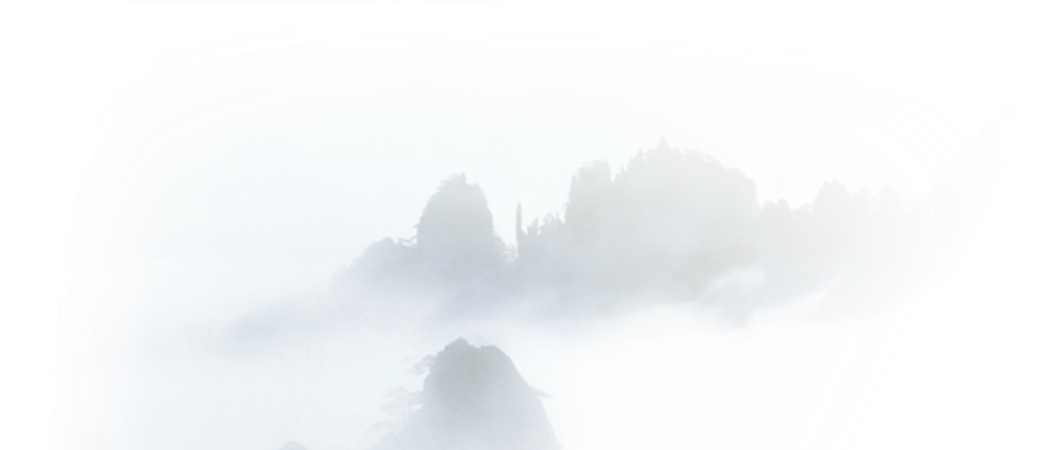 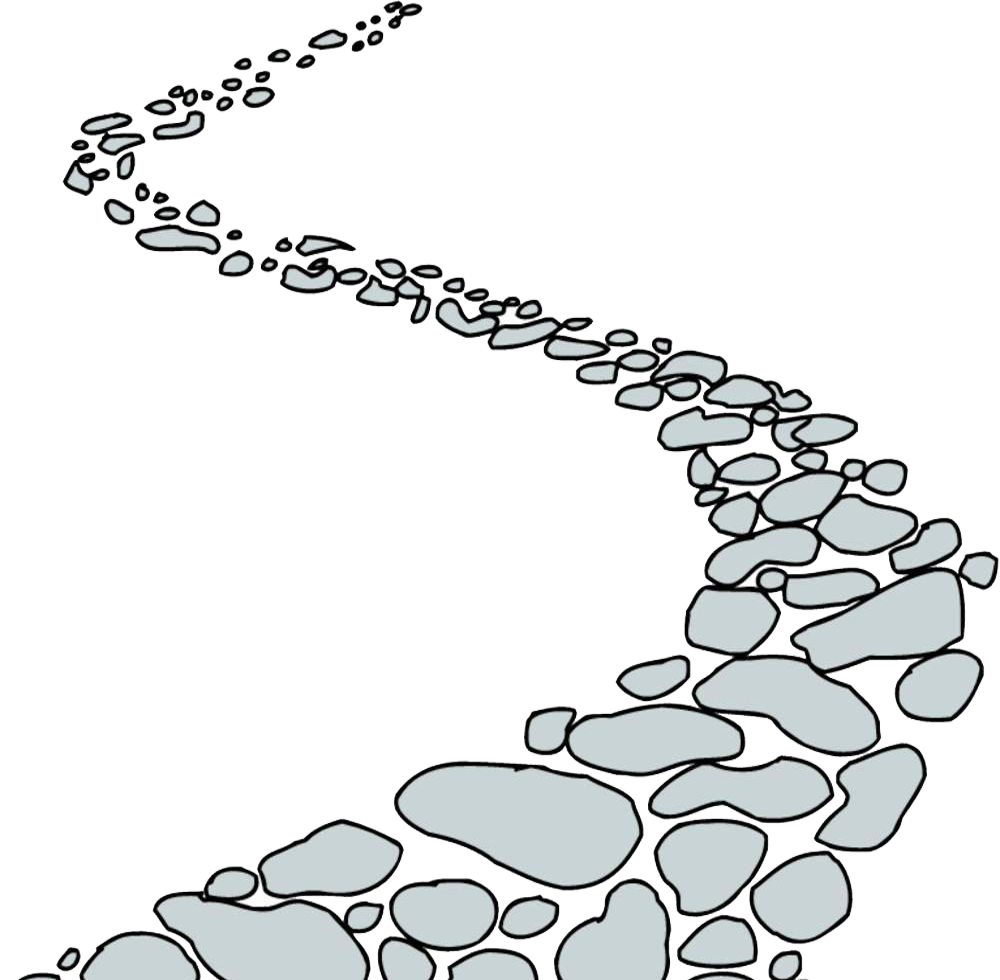 Hình ảnh con đường đi trong bài thơ có những nghĩa nào?
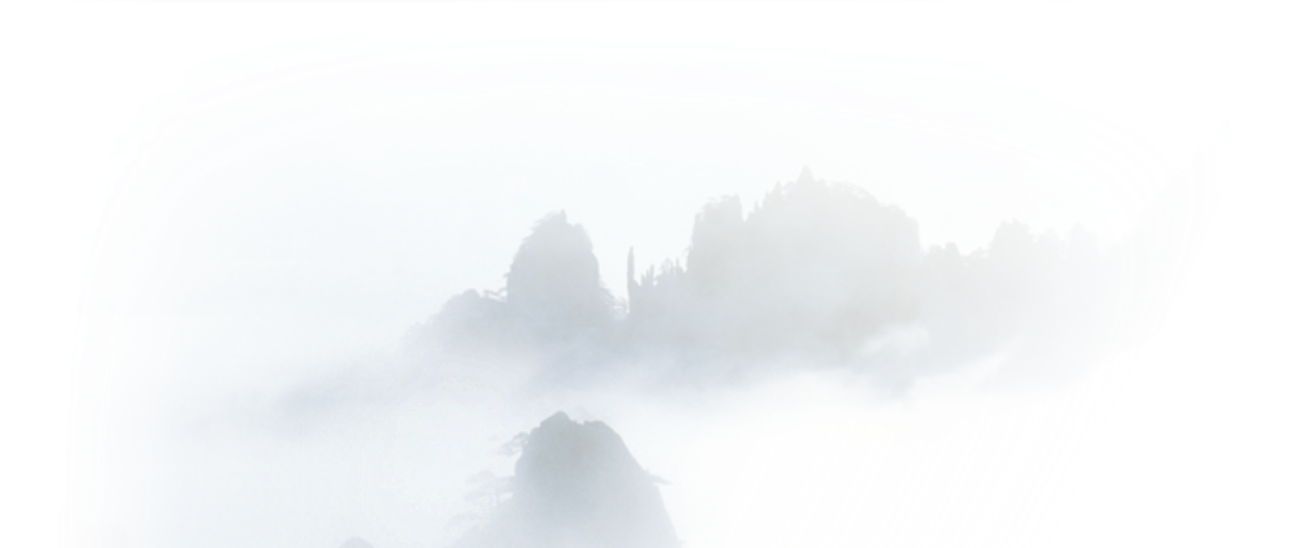 Hình ảnh con đường đi:
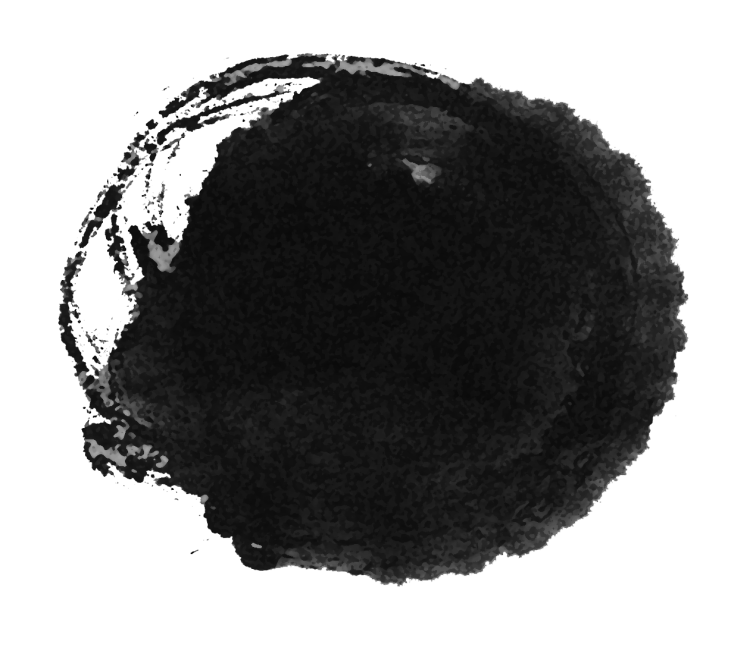 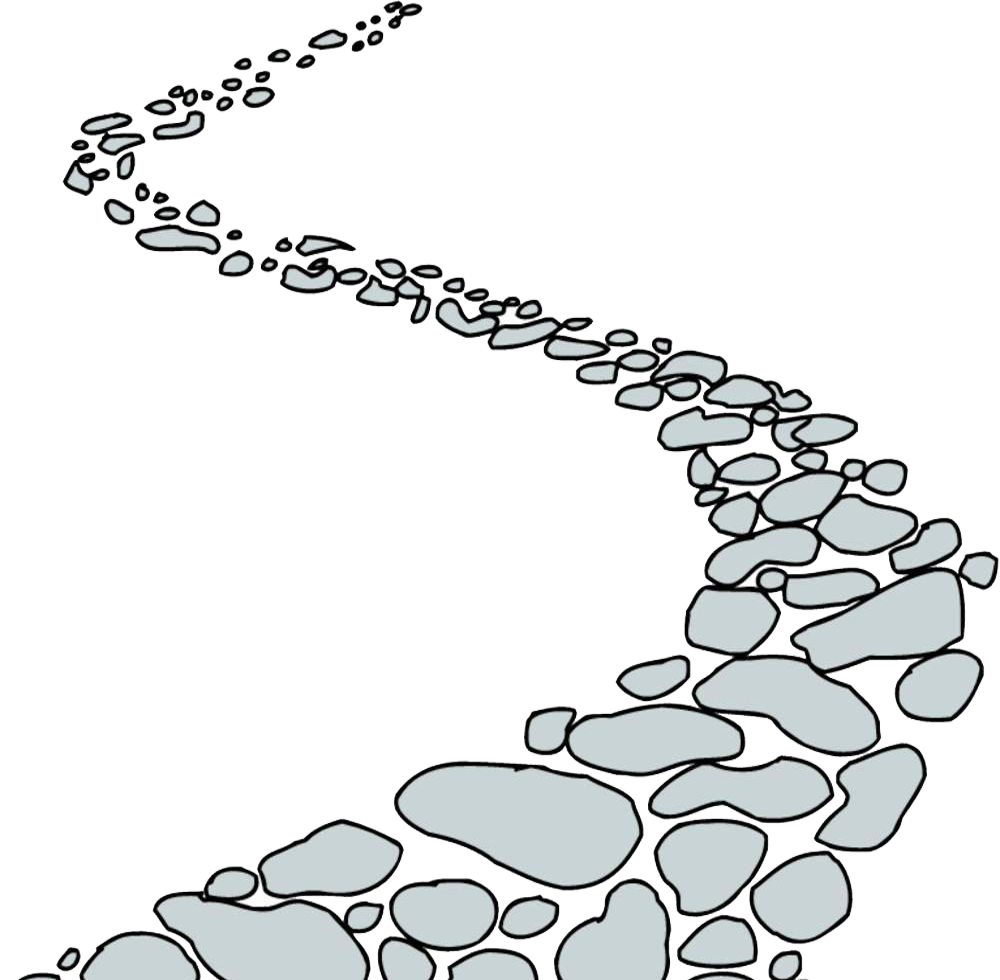 Nghĩa tượng trưng: Con đường cách mạng, con đường cuộc đời
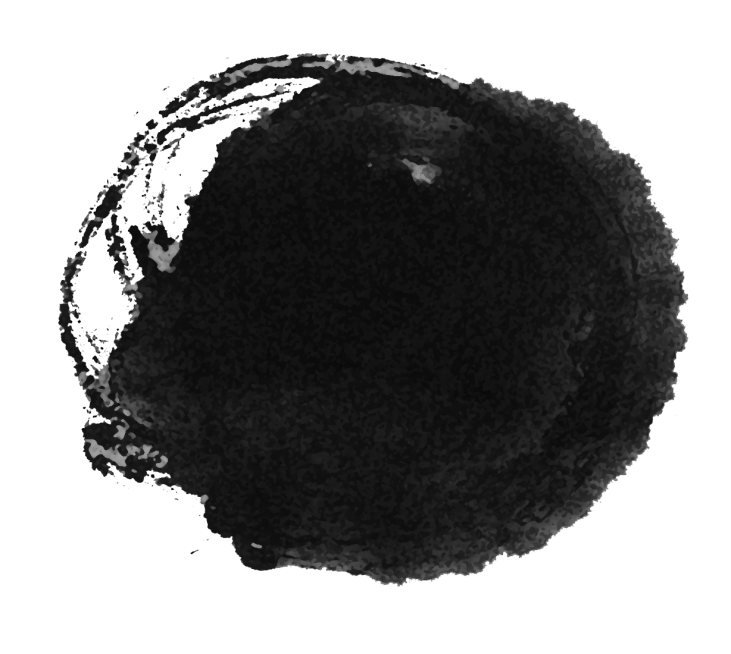 Nghĩa thực: Miêu tả
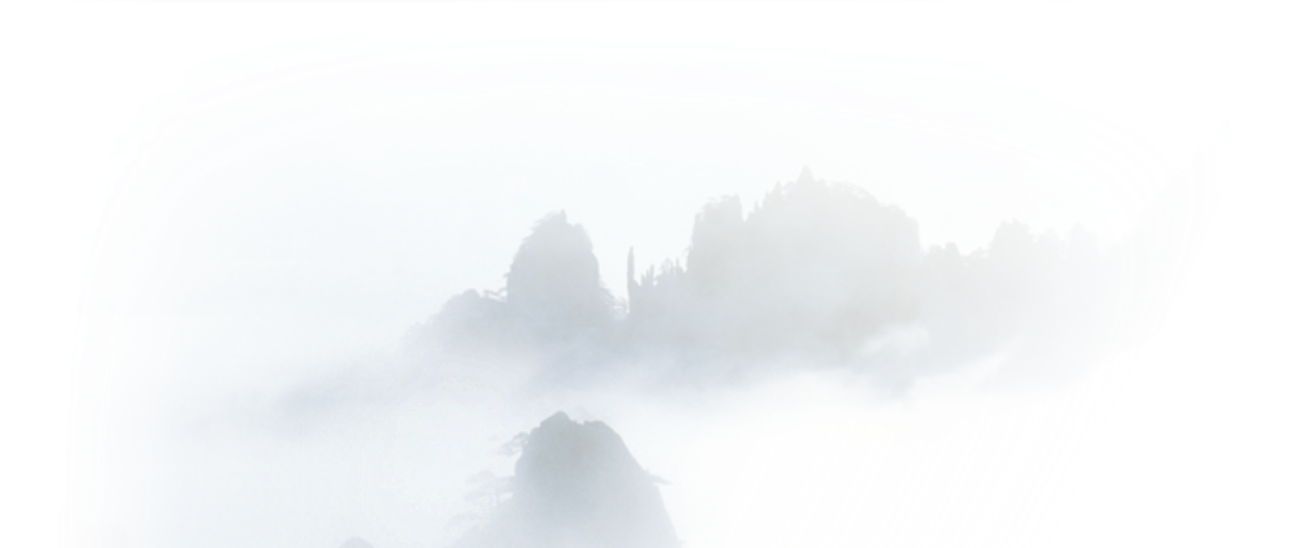 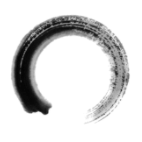 Vượt qua được gian lao chồng chất sẽ tới thắng lợi vẻ vang.
Ý nghĩa văn bản
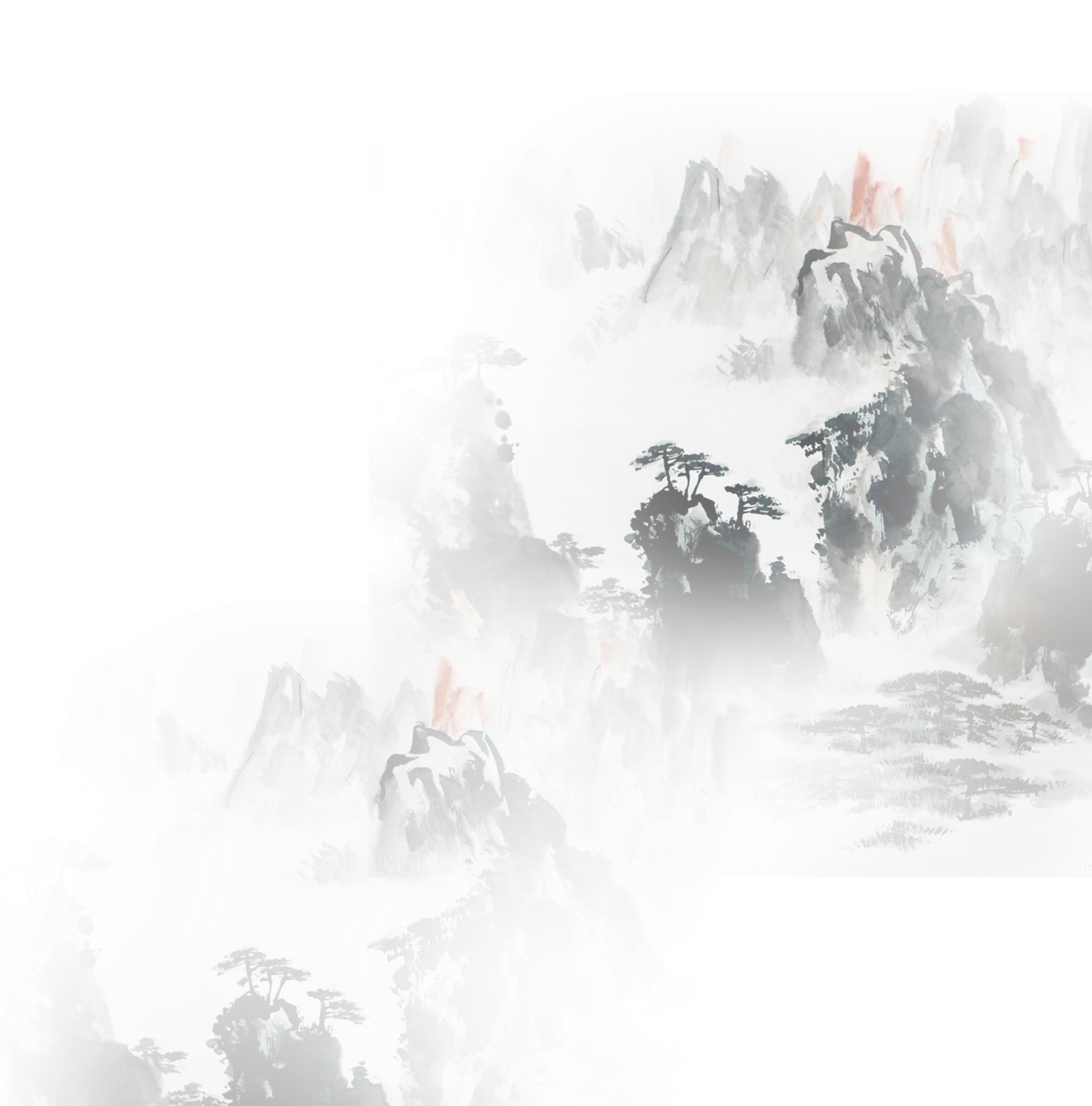 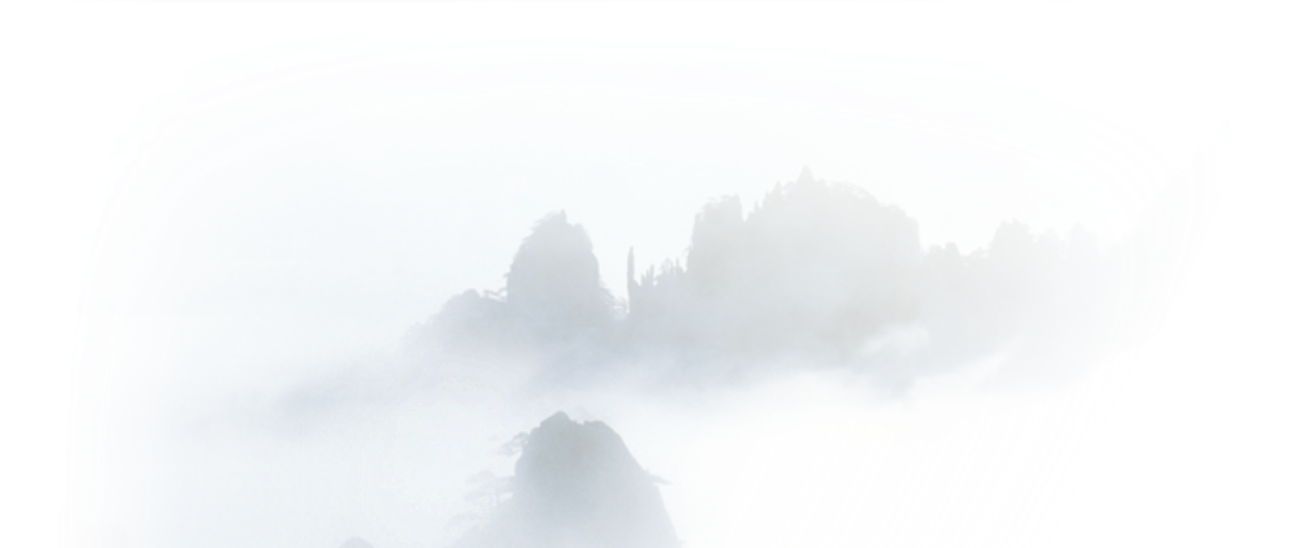 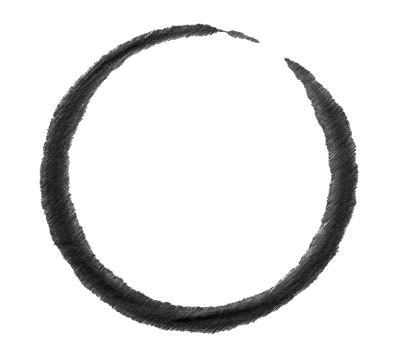 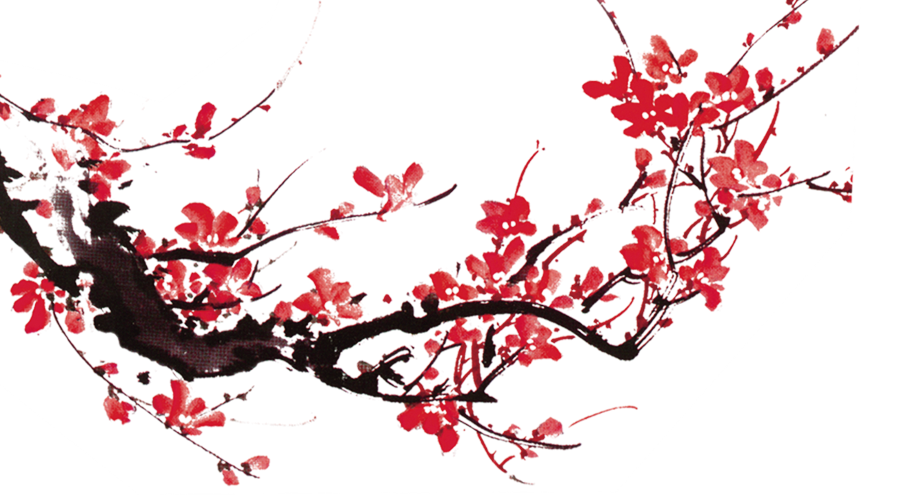 III.
Tổng kết
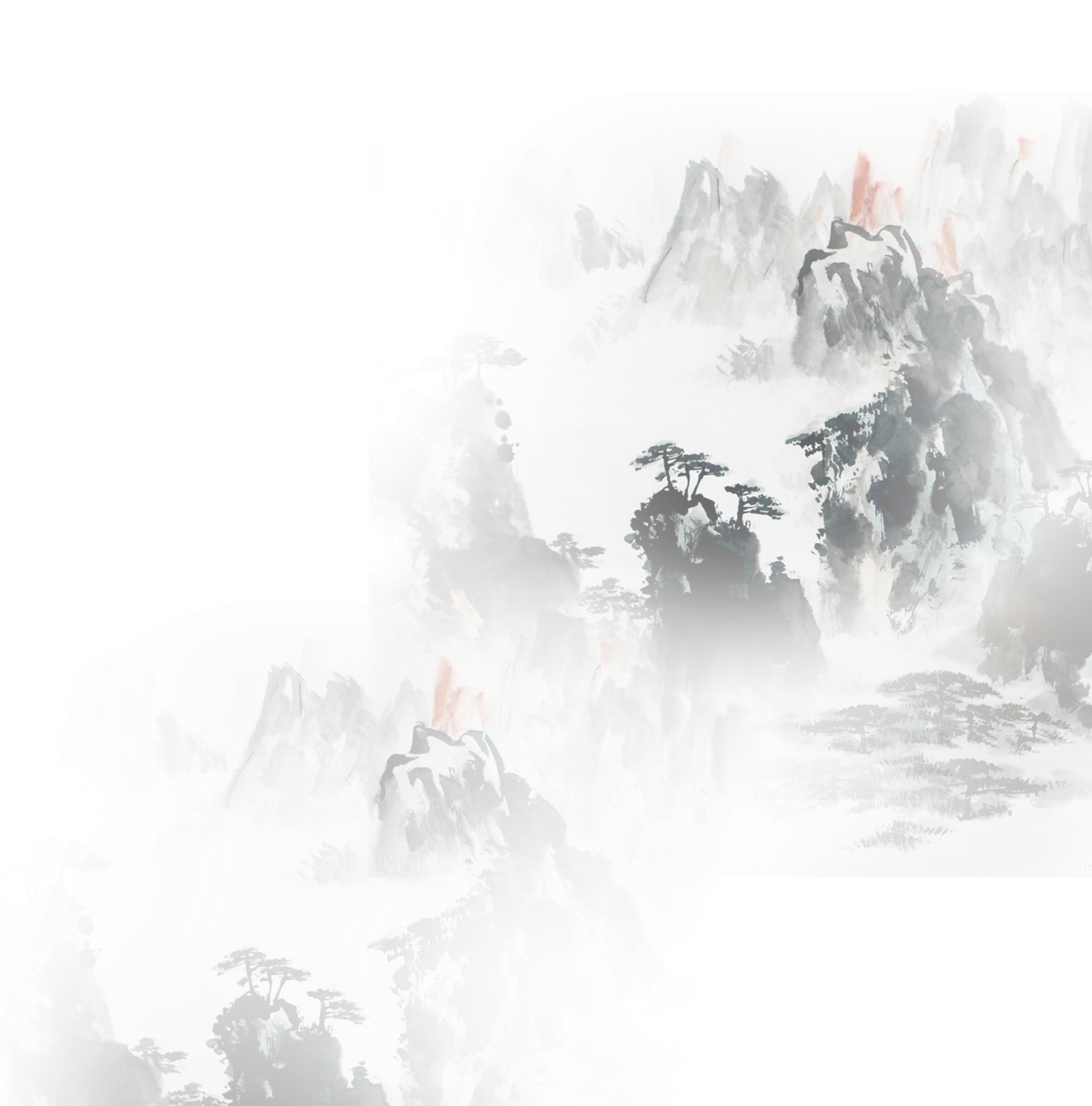 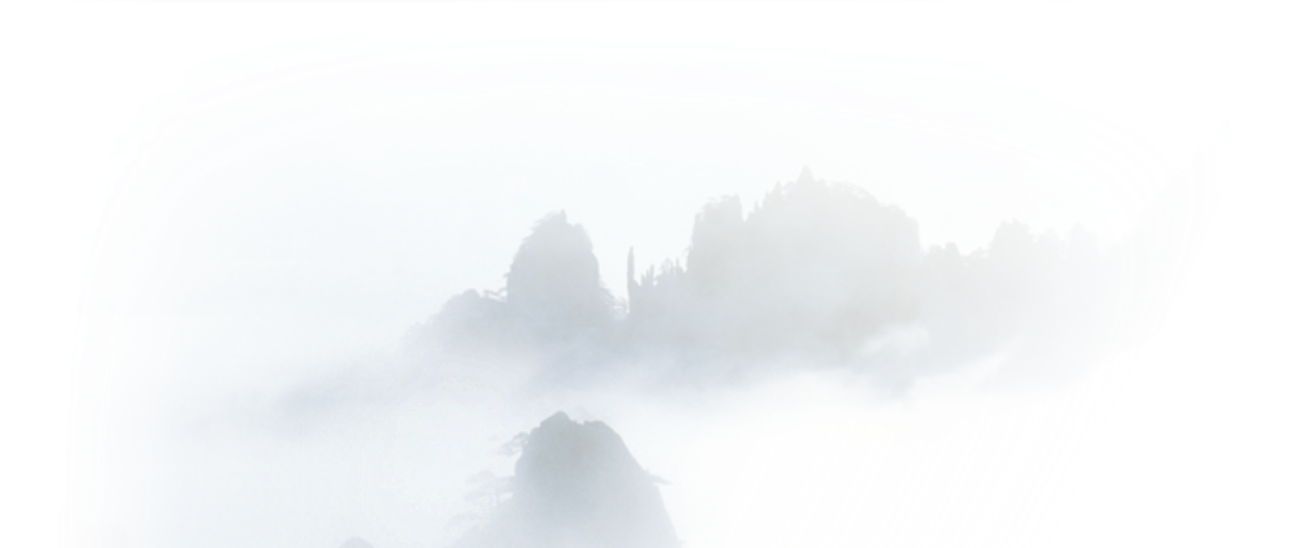 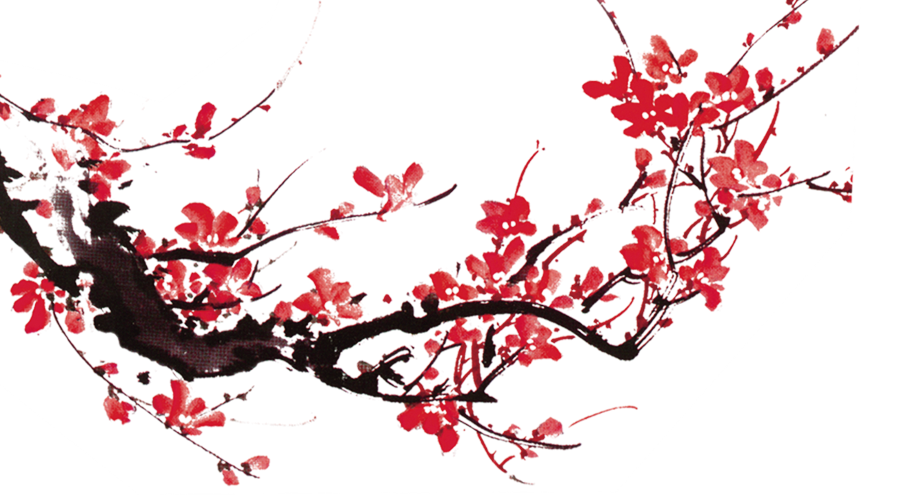 Thể hiện tình yêu thiên nhiên tha thiết
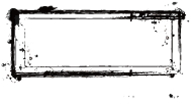 Nội dung
Tinh thần lạc quan cách mạng
Chất thép và tình trong thơ Bác.
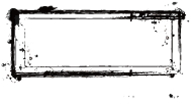 Nghệ thuật
Thể thơ thất ngôn tứ tuyệt đường luật, bình dị tự nhiên
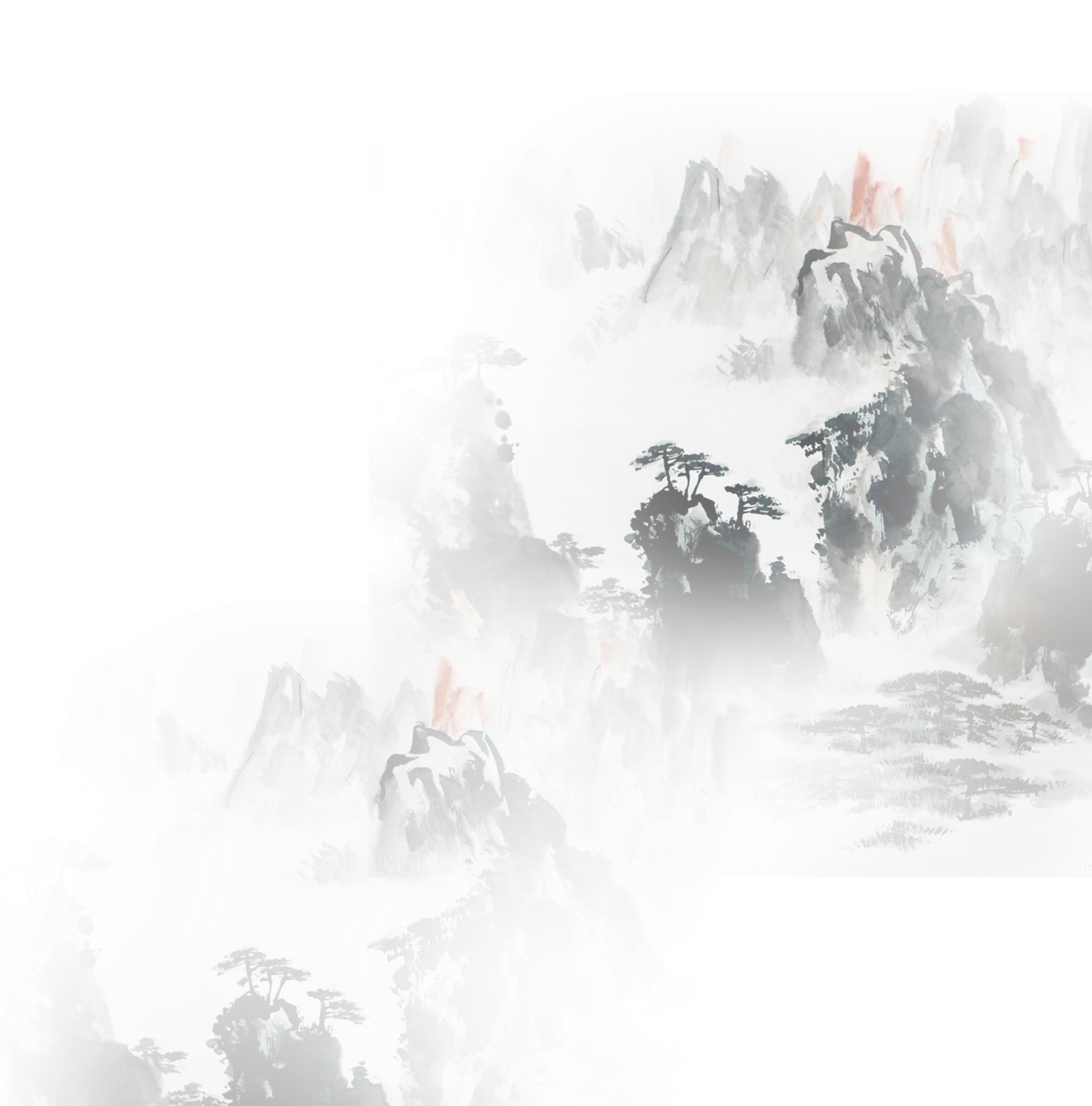 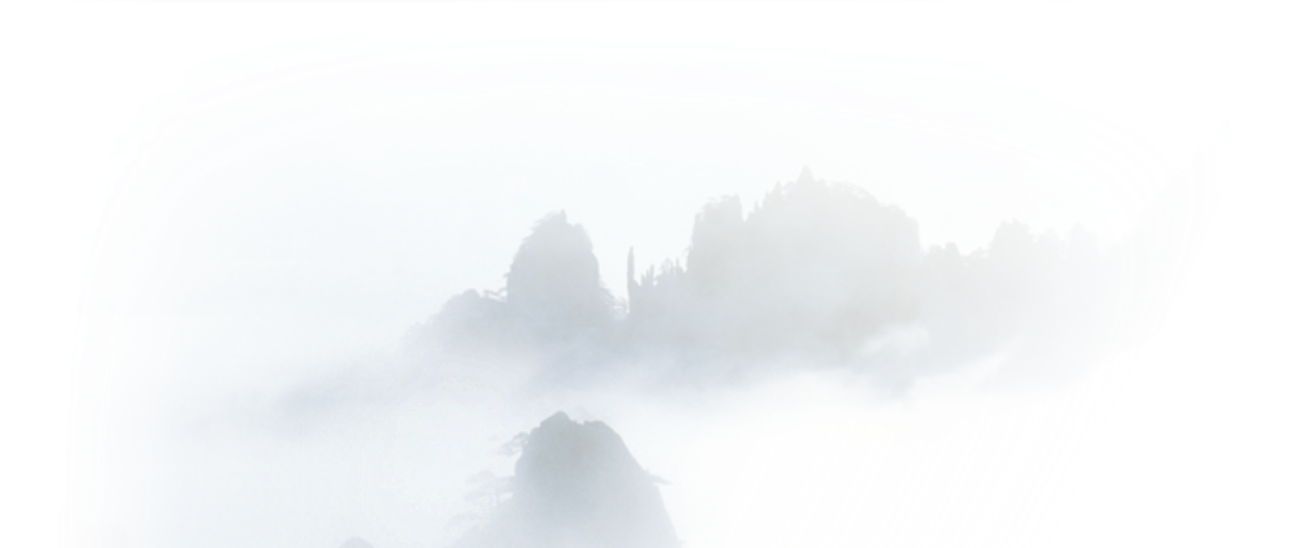 Chất cổ điển kết hợp với hiện đại
Thảo luận nhóm
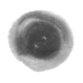 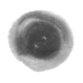 Hình ảnh nào phù hợp với triết lí về con đường dẫn đến thành công trong văn bản “Đi đường”?
一
一
Thành công
Thất bại
Thành công
Thất bại
Thất bại
Thất bại
Thất bại
Cử một đại diện nhóm thuyết trình về vấn đề sau: Suy nghĩ của em về con đường dẫn đến thành công
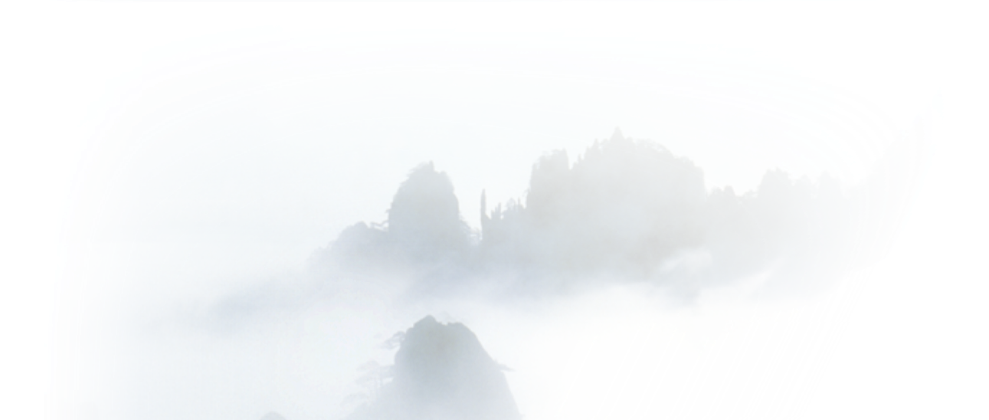 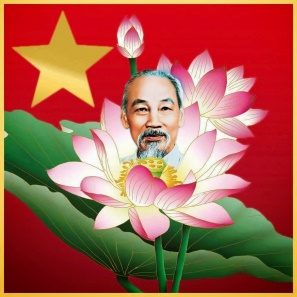 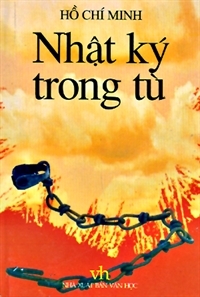 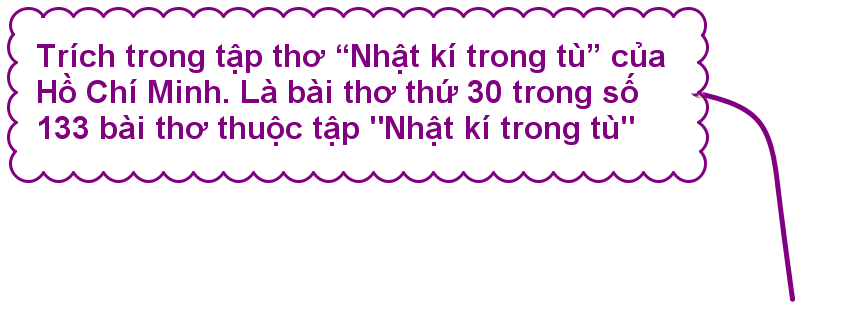 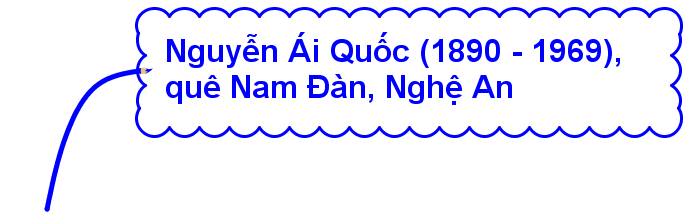 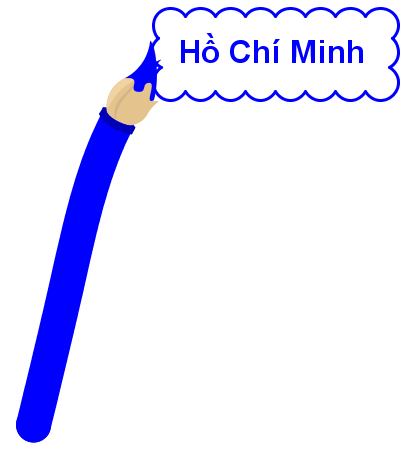 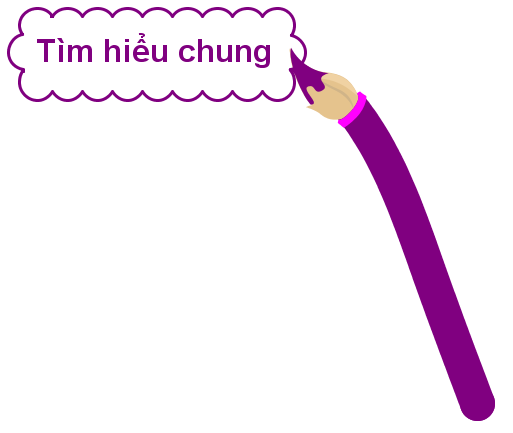 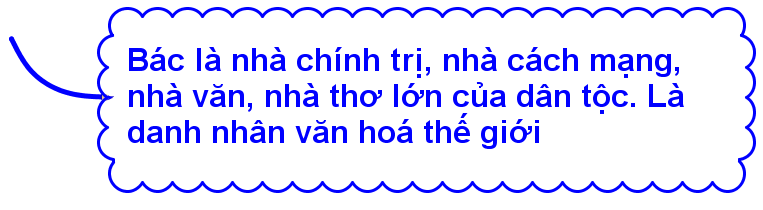 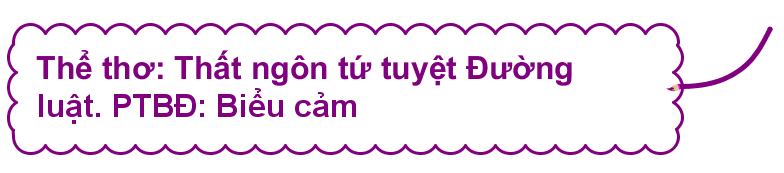 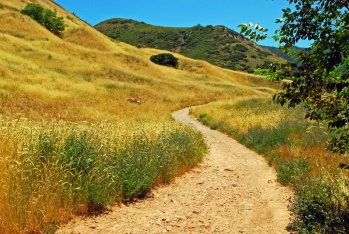 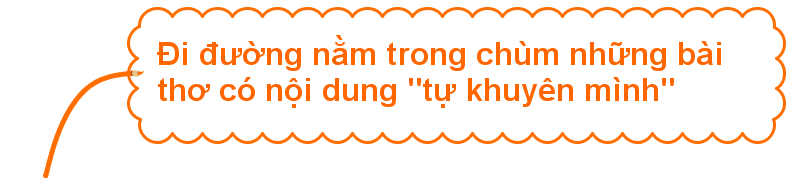 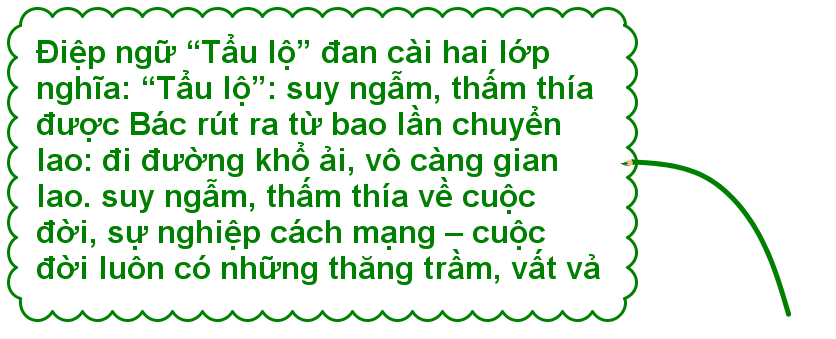 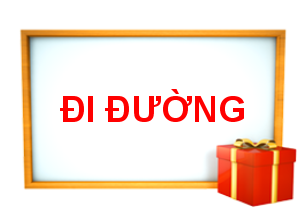 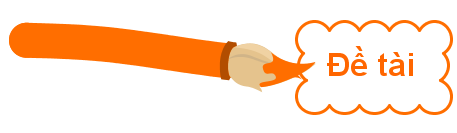 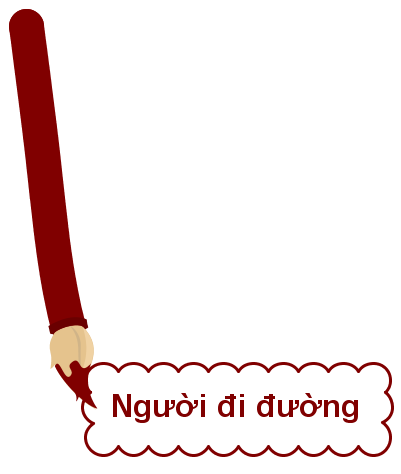 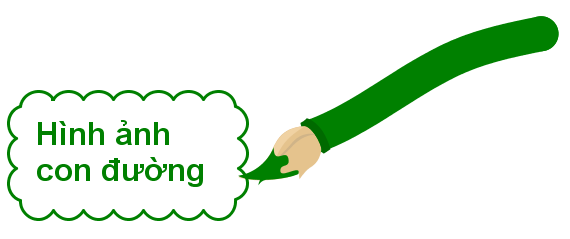 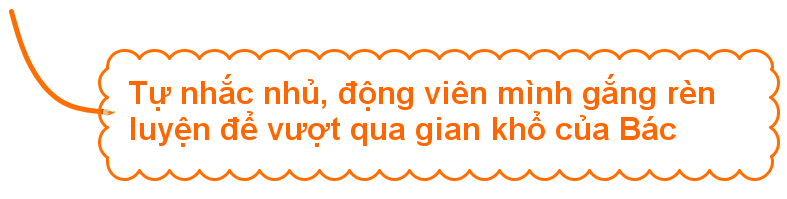 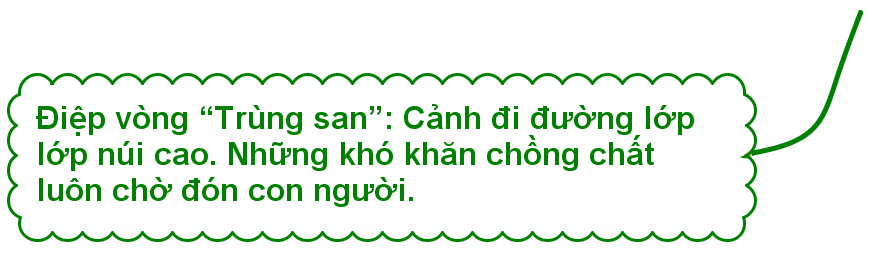 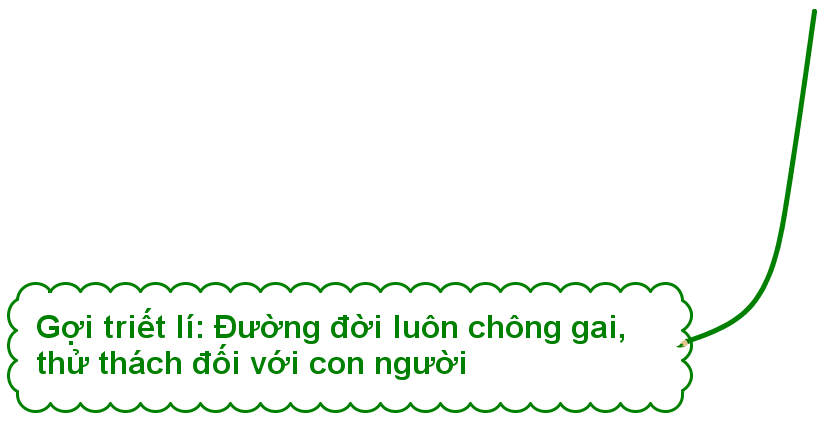 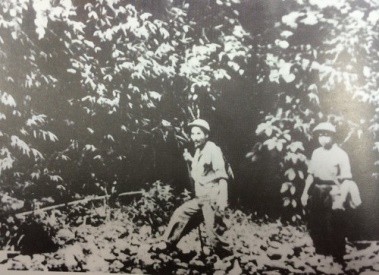 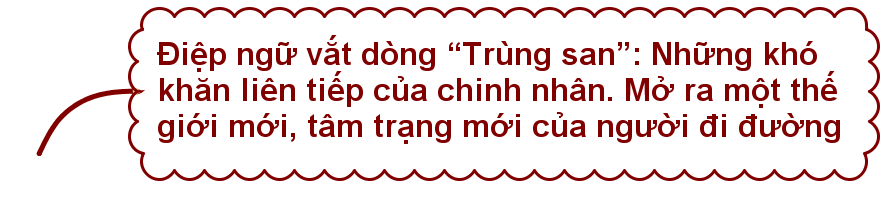 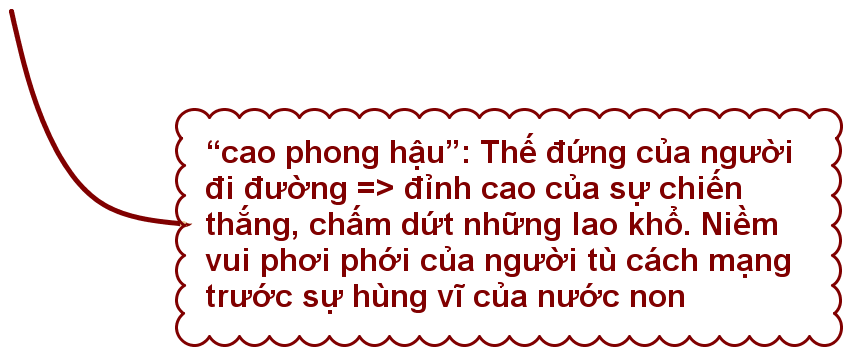 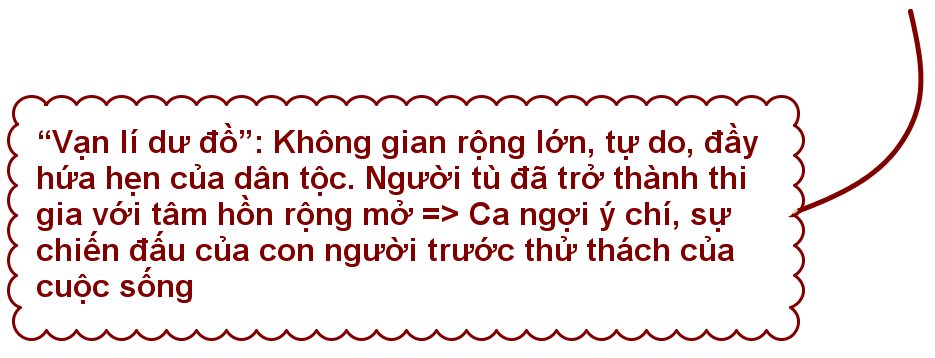 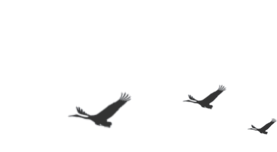 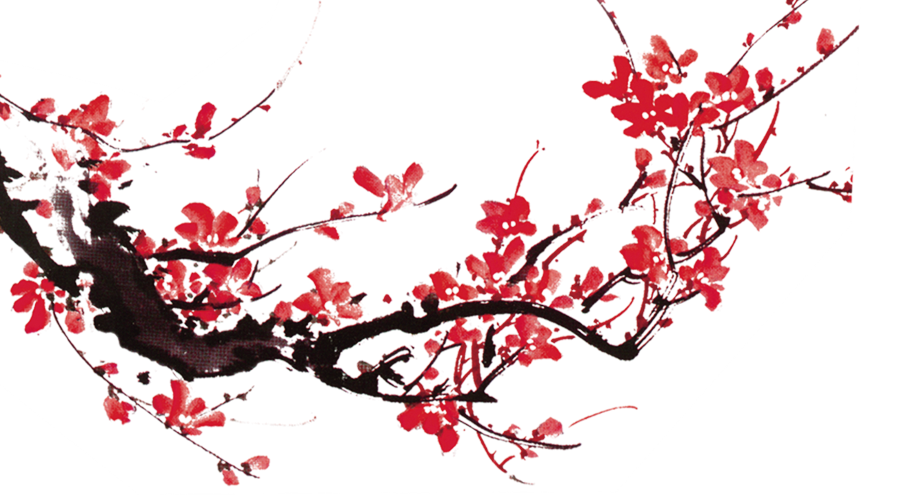 CẢM ƠN CÁC EM!!!